تضمین کیفیت              Quality Assurance
جلسه اول
تضمین کیفیت              Quality Assurance
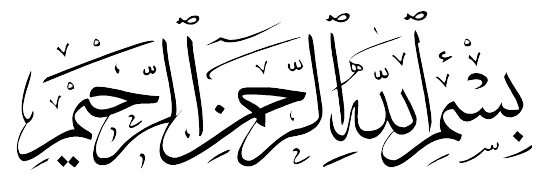 تضمین کیفیت              Quality Assurance
آشنایی با کیفیت
تعريف کيفيت
آشنايي باW. Edwards Deming
دمينگ:
برآورده سازي 
خواسته هاي مشتري
چه در حال و چه در آينده
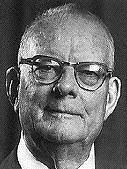 تعريف کيفيت
آشنايي باJoseph M. Juran
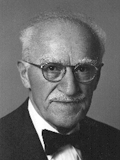 جوران:

شايستگي جهت استفاده
تعريف کيفيت
آشنايي باPhilip Crosby
کرازبي:

انطباق برخواسته هاي مشتري
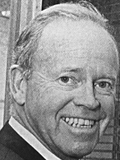 تعريف کيفيت
آشنايي باArmand V. Feigenbaum
فیگنبام :
كليه مشخصات بازاريابي ، مهندسي ، توليد و نگهداري محصول و يا خدمت كه از طريق خواسته هاي مشتري برآورده مي شود .
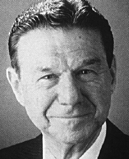 آشنايي با ISO
International Organization for Standardization
ISO سازماني بين المللي براي استاندارد سازي
در سال 1946 نمايندگان 25 کشور در لندن اجتماع کردند و تصميم به ايجاد يک سازمان بين المللي جديد گرفتند.
هدف از اين سازمان « آسان سازي همکاري و يکسان سازي بين المللي در استانداردها صنعتي » بود. 
اين سازمان جديد ISO در 23 فوريه 1947 کار خود را به طور رسمي آغاز نمود. 
از سال 1947 تاکنون سازمان ISO بيش از 13700 استاندارد بين المللي منتشر کرده است.
دامنه برنامه کاري سازمان ISO از استانداردهايي براي فعاليتهاي سنتي مثل کشاورزي وساختمان سازي ، مهندسي مکانيک، تجهيزات و فن آوري اطلاعات را شامل مي شود.
در حال حاضر ايزو شبکه اي از موسسات استاندارد ملي 147 کشور دنيا ست
آشنايي با خانواده استانداردهاي  ISO9000
ISO 9000 : به تشريح مباني نظامهاي مديريت كيفيت پرداخته و واژه شناسايي نظامهاي مديريت كيفيت 
رامشخص مي كند .
ISO9001 : الزامات يك نظام مديريت كيفيت را براي سازمانهايي كه مي خواهند توانمندي خود را در فراهم ساختن محصولات منطبق با نيازهاي مشتري و كاربرد نيازمنديهاي قانوني به اثبات رسانده و رضايت مشتري را تامين كنند مشخص مي سازد.
ISO9004  : خطوط راهنمايي را كه هم اثر بخشي و هم كارآيي نظام مديريت كيفيت را مدنظر قرار مي دهد ارائه مي كند. هدف اين استاندارد عبارت است از ايجاد بهبود در عملكرد سازمانها و جلب رضايت مشتريان و ساير طرفهاي ذينفع .
ISO19011  : راهنماييهايي درباره مميزي نظامهاي مديريت كيفيت و مديريت زيست محيطي ارائه مي كند .
اين استانداردها در ارتباط با هم مجموعه منسجمي از استانداردهاي نظام مديريت كيفيت را تشكيل مي دهند كه تفاهم متقابل در بازرگاني ملي و بين المللي را تسهيل مي كند .
تعريف کيفيت
ISO9000:2005

ميزاني كه مجموعه اي از ويژگي هاي ذاتي ، خواسته ها را برآورده مي سازد .

اصطلاح ًكيفيت ًممكن است همراه با يك صفت از قبيل ضعيف ، خوب يا عالي بكار برده شود .

 ًماهيتي ً در مقابل ً عاريتي ً يعني موجود در چيزي ، به صورت يك ويژگي دايمي .
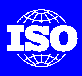 صداي مشتريان
محصول /خدمات منطبق بانيازهاي مشتريان
مزاياي بيشتر
كارآفريني
اثرات سيستمهاي مديريت كيفيت در جلب رضايت كليه ذينفعان سازمان
ترجيح شركت ومحصولات
آن به ساير شركت ها
ارجاع شركت ومحصولات آن به ساير مشتريان
شركت
ارتباط با مشتري
مشتريان راضي
مشتريان
طراحي و توسعه
وفاداري مشتريان
(رابطه بلند مدت)
خريد
رضايت سايرطرف هاي ذينفع
درآمد بيشتر
توليد
رضايت صاحبان سهام
سود بيشتر
رضايت كاركنان
رضايت جامعه
توسعه بيشتر
رضايت 
تامين كنندگان
نياز به مواد اوليه/قطعات/خدمات
رضايت 
توزيع كنندگان
توليد محصولات وارايه خدمات بيشتر
جنبه هاي اصلي كيفيت
-كيفيت طراحي
آيا خواسته هاي مشتري در طراحي محصول/خدمت  لحاظ گرديده است

-كيفيت انطباق
آيا الزامات طراحي(خواسته هاي مشتري) در ساخت محصول/خدمت لحاظ گرديده است
ابعاد كيفيت
عملکرد : آيا محصول مي تواند وظيفه مورد نظر را انجام دهد ؟
قابليت اطمينان: هر چند وقت يکبار محصول خراب ونياز به نگهداري دارد ؟ 
قابليت دوام : عمر مفيد محصول چقدر است ؟ 
قابليت تعمير پذيري : به چه سادگي مي توان محصول را تعمير کرد ؟
زيبايي : محصول چگونه به نظر مي رسد ؟
ويژگي ها : محصول چه کارهايي را انجام مي دهد ؟ 
كيفيت درک شده : محصول و يا شرکت از چه شهرتي برخوردار است ؟
انطباق با استانداردها : آيا محصول دقيقاً همانگونه که مد نظر طرح بوده ,درست شده ؟
سير تكامل كيفيت
مباحث
تعالي تجاري      
( BE )
مديريت كيفيت 
جامع ( TQM )
فرآگيري انسانها
تضمين كيفيت     
 (QA  )
فرآگيري ذينفعان
فرآگيري کنترل
کنترل كيفيت
 فرآگير ( TQC )
کنترل كيفيت
فرآگيري روشها و مستندات
بازرسي
سرپرستان
فرآگيري بازرسي
کارگران
زمان
مديريت كيفيت
فعاليت هاي هماهنگ شده جهت هدايت و كنترل يك سازمان از نظر كيفيت
طرحريزي كيفيت(QP) 

بخشي از مديريت كيفيت كه بر تعيين اهداف كيفيت و مشخص كردن فرآيندهاي اجرايي لازم و منابع مربوطه جهت برآورده كردن اهداف كيفيت تمركز دارد .
کنترل كيفيت (QC)

بخشي از مديريت كيفيت كه بر برآورده كردن الزامات و يا خواسته هاي مربوط به كيفيت تمركز دارد .
بهبود كيفيت

بخشي از مديريت كيفيت كه برافزايش توانايي جهت برآورده كردن الزامات وياخواسته هاي مربوط به كيفيت تمركز دارد .
تضمين كيفيت

بخشي از مديريت كيفيت كه بر ايجاد اطمينان از اينكه الزامات و يا خواسته هاي مربوط به كيفيت برآورده خواهند شد تمركز دارد .
مديريت کيفيت
مديريت کيفيت
طرحريزي کيفيت
تضمين کيفيت

بازنگري مديريت-آموزش-نت-رضايت مشتري و ...
بهبود کيفيت
کنترل کيفيت

اندازه گيري و پايش محصول
تضمین کیفیت              Quality Assurance
مرجع درس
تضمین کیفیت              Quality Assurance
مراجع درس
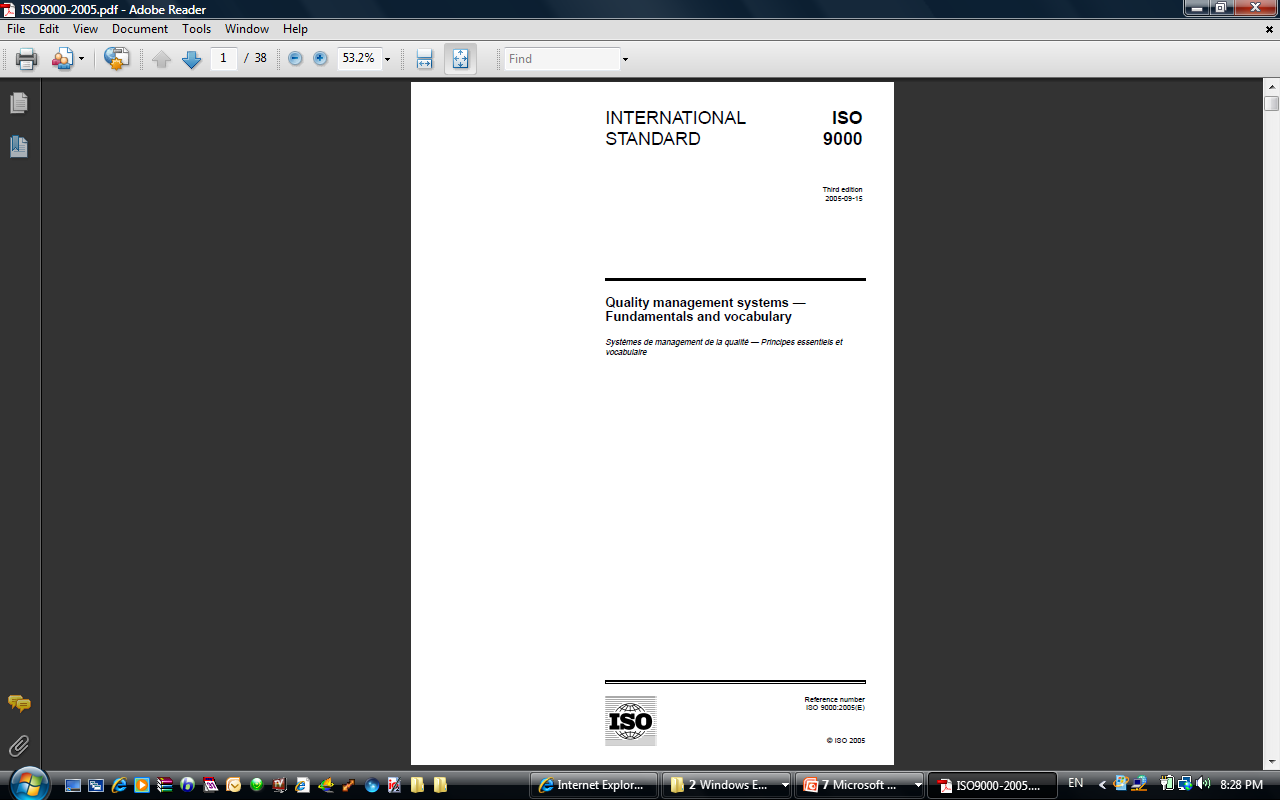 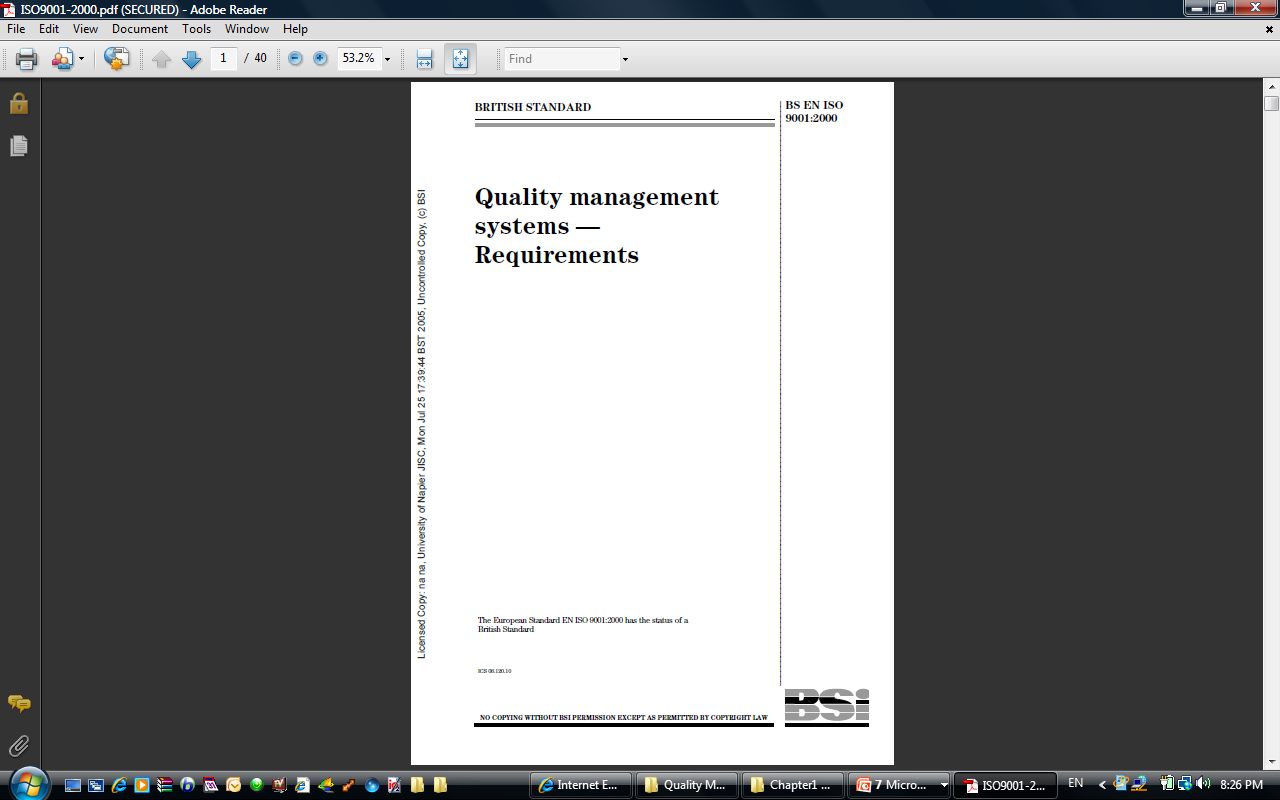 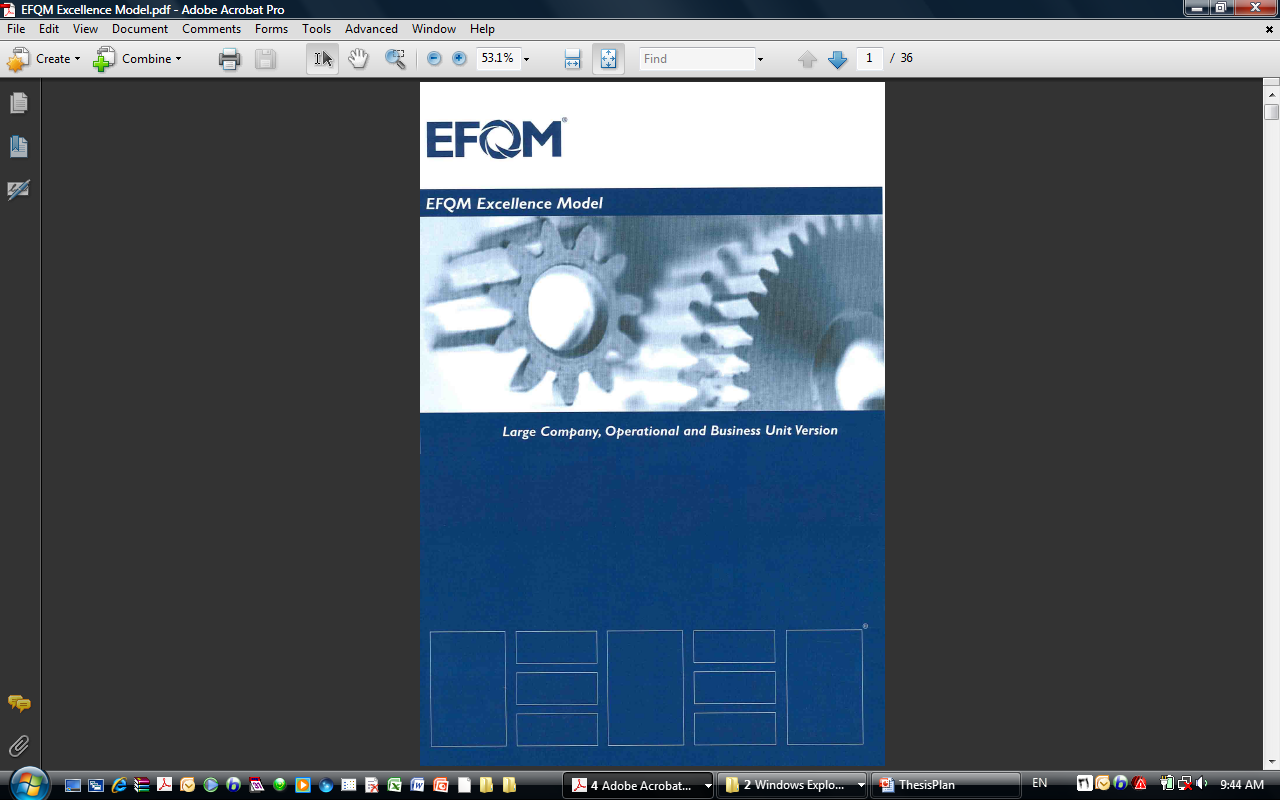 EFQM Excellence Model:2003
ISO9000:2005
ISO9001:2008
مرجع جامع درس
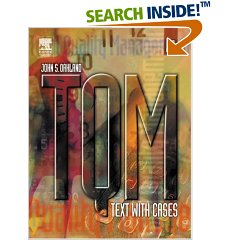 TQM: Text with Cases, Third Edition by John S Oakland (Author)

Product Details: Paperback: 496 pages, Publisher: Butterworth-Heinemann; 3 edition (June 2003), Language: English 
ISBN-10: 0750657405,ISBN-13: 978-0750657402 
Product Dimensions: 9.4 x 7.4 x 1.1 inches 
Shipping Weight: 1.8 pounds
Prof John S OaklandE-mail: jso@lubs.leeds.ac.ukTelephone: +44 (0)7802 409481Location: 1.13Division: ManagementPosition: Professor of Business Excellence and Quality ManagementExperienceHe is also Executive Chairman of Oakland Consulting plc (www.oaklandconsulting.com) and Head of its Research and Education Division, The European Centre for Business Excellence (www.ecforbe.com) , which has strong links with the University of Leeds.Professor Oakland began his career in the British Iron and Steel Research Association (BISRA). Following his PhD he had a successful industrial career in research and development with Sandoz - the multinational Swiss owned company, and in production/operations management with part of Union Carbide. He then spent almost twenty years as an academic and consultant in the field of Total Quality Management (TQM) and Business Excellence at the University of Bradford Management Centre, where he was Professor of TQM and head of the European Centre for TQM. John left Bradford at the end of 1996 to concentrate on his research and consultancy work in the European Centre for Business Excellence, now based in Leeds, and formed an alliance with LUBS. He was appointed to a visiting Chair in Business Excellence in April 1997 and to a part-time Chair in March 1999.
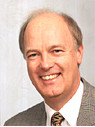 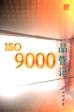 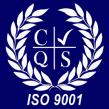 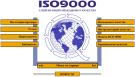 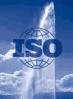 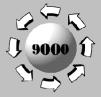 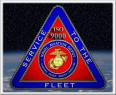 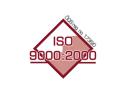 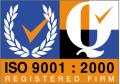 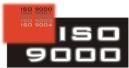 طرحريزي سيستم هاي مديريت کيفيت
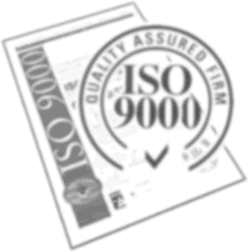 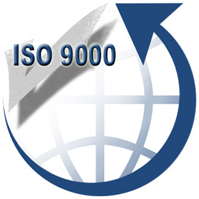 خانواده  استانداردهاي ISO9000-2000
الگويي بين المللي 
براي طرحريزي سيستم هاي کيفيت
خانواده استاندارد هاي مديريت کيفيت ISO 9000-2000
مجموعه استانداردهاي ISO9000-2000 كه در زير ذكر شده اند ،بدين منظور تهيه گرديده اند تا سازمان ها را از هرنوع و در هر اندازه اي كه باشند ، در استقرار و اجراي مؤثر سيستم هاي مديريت كيفيت ياري دهند .

استاندارد ISO9000-2000 مباني سيستم هاي مديريت كيفيت راتشريح و اصطلاحات مربوط به سيستم هاي مديريت كيفيت را تعيين مي كند .

استاندارد  ISO9001-2000الزامات سيستم مديريت كيفيت را براي مواردي مشخص مي كند كه يك سازمان نياز به اثبات توانايي خود در ارايه محصولاتي دارد كه خواسته هاي مشتري و الزامات قانوني مربوطه را برآورده مي نمايد و هدف آن ارتقاي رضايت مشتري است .
خانواده استاندارد هاي مديريت کيفيت  ISO 9000(ادامه)
استاندارد ISO9004-2000 راهنمايي هايي براي در نظر گرفتن اثر بخشي و نيز كارايي سيستم مديريت كيفيت ارايه مي كند . هدف اين استاندارد بهبود عملكرد سازمان و رضايت مشتريان و ساير طرف هاي ذينفع مي باشد .

استاندارد ISO19011-2000 راهنمايي هايي براي مميزي سيستم هاي مديريت كيفيت و مديريت زيست محيطي ارايه مي كند.

اين استانداردها با يكديگر مجموعه منسجمي از استانداردهاي سيستم مديريت كيفيت را بمنظور تسهيل تفاهم متقابل در تجارت ملي و بين المللي تشكيل مي دهند .
آشنايي با استاندارد ISO 9000-2000
ISO 9000-2000
سيستم هاي مديريت کيفيت – مباني و واژگان
Quality Management Systems – Fundamentals & Vocabulary

مباني سيستم هاي مديريت کيفيت
مباني سيستم هاي مديريت کيفيت
براي راهبري و اداره موفق يك سازمان ضروري است كه آن سازمان به طريقي نظام مند و شفاف هدايت و كنترل گردد .
موفقيت مي تواند ناشي از استقرار و برقرار نگهداشتن سيستم مديريتي باشد كه جهت بهبود مداوم عملكرد سازمان طراحي شده و در عين حال به نيازهاي تمامي طرف هاي ذينفع نيز توجه دارد .
مديريت كردن يك سازمان شامل مديريت كيفيت در بين ساير زمينه هاي مديريت مي باشد .
براي مديريت كيفيت اصول هشتگانه زير مشخص شده است كه مي تواند توسط مديريت رده بالا به منظور راهبري سازمان به سوي عملكرد بهتر مورد استفاده قرار گيرد :
منطق PDCA
براي بهبود مستمر
راهنمایی هایی
برای بهبود عملکرد
(ISO9004-2000)
راهنمایی هایی برای
ممیزی QMS
(ISO19011-2002)
مدل و الزامات
سیستم مدیریت کیفیت
(ISO9001-2000)
خانواده استانداردهای ISO9000-2000
اصول
مدیریت کیفیت
(ISO9000-2000)
اصول مدیریت کیفیت
مشتري محوري 
راهبري   
دخيل بودن افراد 
رويكرد فرآيندي
رويكرد سيستمي در مديريت
بهبود مداوم
رويكرد واقع بينانه در تصميم گيري
روابط سودبخش متقابل با تأمين كننده
اصول هشتگانه مديريت کيفيت
مشتري محوري     Focus  Customer


سازمان ها به مشتريان خود وابسته هستند و لذا بايستي نيازهاي حال و آينده مشتريان را درك نمايند ، خواسته هاي آنها را برآورده سازند و در جهت فراتر رفتن از انتظارات مشتري تلاش كنند .
اصول هشتگانه مديريت کيفيت
راهبري                              Leadership
راهبران وحدت مقصد و جهت گيري سازمان را ايجاد مي كنند . آنان بايستي محيط درون سازمان را به نحوي آورده و برقرار نگهدارند تا افراد بتوانند در دست يابي به اهداف سازمان به طور كامل دخيل شوند .
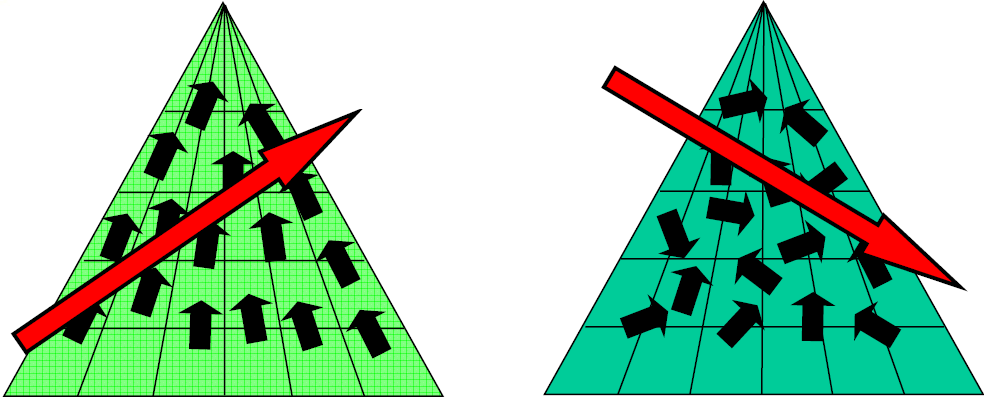 اصول هشتگانه مديريت کيفيت
دخيل بودن افراد     Involvement of People 

افراد در هر سطحي كه باشند جوهره سازمان هستند

و دخيل بودن كامل آنها موجب مي شود تا توانايي هاي آنها در جهت منافع سازمان مورد استفاده قرار گيرد .
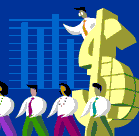 اصول هشتگانه مديريت کيفيت
رويكرد فرآيندي Process Approach 


نتيجه مطلوب هنگامي به صورت كاراترحاصل مي شود

فعاليت ها و منابع مرتبط به آنها به صورت يك فرآيند مديريت شوند .
منابع مورد نياز فرآيند: منابع انساني،زيرساخت هاو محيط کار
A1
A2
A3
A4
A5
I6
A6
I2
I4
I5
I1
I3
I?
O1
O5
O2
O6
O?
O4
O3
عملکرد فرآيندها
کيفيت محصول
رضايت
مشتريان
انطباق سيستم
اصول هشتگانه مديريت کيفيت
رويكرد سيستمي در مديريت
        System Approach to Management 
شناسايي ، درك و مديريت فرآيندهاي مرتبط به هم به عنوان يك سيستم به اثر بخشي و كارآيي سازمان در دست يابي به اهداف آن كمك مي كند .
مشتري
سازمان
مشتري
مديريت منابع انساني
 (6-2)
مديريت زير ساخت ها
 (6-3)
فرآيندهاي مرتبط با مشتري(7-2)
طراحي وتوسعه
(7-3)
خريد
(7-4)
توليد و ارايه خدمات 
(7-5)
خواسته ها وانتظارات
محصولات و خدمات
مديريت محيط کار
(6-4)
سيستمي از فرآيندها
Act
Determine the Results  required
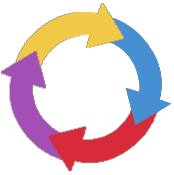 Plan
Assess & Review
Plan & develop Approaches
Deploy Approaches
Check
Do
اصول هشتگانه مديريت کيفيت
بهبودمداوم Continual Improvement 

بهبود مداوم در عملكرد كلي سازمان بايستي يك هدف دايمي براي سازمان باشد .
اصول هشتگانه مديريت کيفيت
رويكرد واقع بينانه در تصميم گيري
 Factual Approach to Decision Making 




تصميمات مؤثر مبتني بر تحليل داده ها و اطلاعات است .
دو ويژگي خوب براي سازمانها
 واقع گراييFact Orientation           
نتيجه گراييResult Orientation
اصول هشتگانه مديريت کيفيت
روابط سودبخش متقابل با تأمين كننده Relationships Supplier Mutually Beneficial

هر سازمان و تامين كنندگان آن به هم وابسته اند و رابطه سودبخش متقابل بين آنها موجب افزايش توانايي هر دو در ايجاد ارزش مي گردد .
پيمانکاران
فروشندگان
عاملين توزيع
سازمان
قطعه سازان
شبکه خدمات پس از فروش
مشاوران
مشتري
مشتري
مسئوليت مديريت
رضايت
برونداد
درونداد
خواسته ها
محصول
الگوي سيستم مديريت كيفيت مبتني بر فرآيند
بهبود مداوم  سيستم مديريت کيفيت
QMS
مديريت منابع
اندازه گيري ، 
 تحليل و بهبود
پديد آوري محصول
عملکرد فرآيندها
کيفيت محصول
رضايت
مشتريان
انطباق سيستم
فرآيند گرايي در سيستم هاي مديريت کيفيت
مشتري
سازمان
مشتري
مديريت منابع انساني
 (6-2)
مديريت زير ساخت ها
 (6-3)
فرآيندهاي مرتبط با مشتري(7-2)
طراحي وتوسعه
(7-3)
خريد
(7-4)
توليد و ارايه خدمات 
(7-5)
خواسته ها وانتظارات
محصولات و خدمات
مديريت محيط کار
(6-4)
آشنايي با استاندارد ISO 9000-2000
ISO 9000-2000
سيستم هاي مديريت کيفيت – مباني و واژگان
Quality Management Systems – Fundamentals & Vocabulary

واژگان
طبقه بندي اصطلا حات و تعاريف
اصطلاحات مربوط به انطباق 
اصطلاحات مربوط به مستندسازي 
اصطلاحات مربوط به بررسي 
اصطلاحات مربوط به مميزي 
اصطلاحات مربوط به تضمين كيفيت در مورد فرآيندهاي اندازه گيري
اصطلاحات مربوط به كيفيت 
اصطلاحات مربوط به مديريت 
اصطلاحات مربوط به سازمان
اصطلاحات مربوط به فرآيند و محصول 
اصطلاحت مربوط به ويژگي ها
واژگان کليدي نمونه
3-1-1  كيفيت                            3-1-2   الزام و يا خواسته 
3-2-1   سيستم                         3-2-8    مديريت كيفيت
3-3-3   زير ساخت                    3-3-4 محيط كار 
3-4-1   فرآيند                           3-4-2   محصول  
3-5-1   ويژگي                          3-5-4    قابليت رديابي 
3-6-4   اقدام پيشگيرانه              3-6-5    اقدام اصلاحي
3-7-2    مدرك                          3-7-5   طرح كيفيت 
3-8-4    تصديق                        3-8-7    بازنگري 
3-9-1   مميزي                          3-9-2 معيارهاي مميزي 
3-10-1 سيستم كنترل اندازه گيري3-10-5    ويژگي اندازه شناختي
موضوع تحقیق هفته
در رابطه با عبارت زیر تحقیق کنید و نتایج آن را در جلسه آینده ارائه کنید (حداکثر یک صفحه A4 بصورت دستنویس):
منشور انقلاب سازمانی- مهندسی مجدد فرآیندهای کسب و کار (BPR)
آشنايي با استاندارد ISO 9000-2000
اين استاندارد در موارد زير كاربرد دارد :

الف- سازمان هايي كه از طريق استقرار سيستم مديريت كيفيت در جستجوي مزيتي هستند . 
ب- سازمان هايي كه مي خواهند از تأمين كنندگان خود اطمينان حاصل كنند كه الزامات ويا خواسته هاي مربوط به محصول آنها برآورده خواهد شد 
ج- استفاده كنندگان از محصولات 
د- آنهايي كه درك متقابلي از اصطلاحات مورد استفاده در مديريت كيفيت براي آنها اهميت دارد ، (از قبيل تامين كنندگان ، مشتريان و قانون گذاران) .
آشنايي با استاندارد ISO 9000-2000 (ادامه)
ه- آنهايي كه در داخل يا خارج از سازمان هستند و سيستم مديريت كيفيت را از جهت تعيين انطباق با الزامات استاندارد ISO9001 ارزيابي يامميزي مي كنند (از قبيل مميزان ،قانون گذاران ،سازمان هاي گواهي كننده و / يا ثبت كننده) .
و- آنهايي كه در داخل يا خارج از سازمان هستند و در زمينه سيستم مديريت كيفيت مناسب براي آن سازمان مشاوره يا آموزش مي دهند .
ز- تدوين كنندگان استانداردهاي مرتبط .
دلايل وجودي سيستم هاي مديريت كيفيت
رويكرد سيستم مديريت كيفيت سازمان ها را ترغيب مي كند:
تا خواسته هاي مشتري را تحليل كرده و به تعيين فرآيندهايي كه جهت دستيابي به محصول مورد قبول مشتري كمك مي كند بپردازند و اين فرآيندها راتحت كنترل قرار دهند .
 يك سيستم مديريت كيفيت مي تواند چارچوبي را براي بهبود مداوم فراهم آورد تا احتمال افزايش رضايت مشتري و رضايت ساير طرف هاي ذينفع را بيشتر كند .
اين سيستم براي سازمان و مشتريان آن اين اطمينان را به وجود مي آورد كه سازمان قادر است محصولاتي ارايه كند كه به طور يكنواخت الزامات و يا خواسته ها را برآورده نمايد .
مباني سيستم هاي مديريت کيفيت
براي راهبري و اداره موفق يك سازمان ضروري است كه آن سازمان به طريقي نظام مند و شفاف هدايت و كنترل گردد .
موفقيت مي تواند ناشي از استقرار و برقرار نگهداشتن سيستم مديريتي باشد كه جهت بهبود مداوم عملكرد سازمان طراحي شده و در عين حال به نيازهاي تمامي طرف هاي ذينفع نيز توجه دارد .
مديريت كردن يك سازمان شامل مديريت كيفيت در بين ساير زمينه هاي مديريت مي باشد .
براي مديريت كيفيت اصول هشتگانه زير مشخص شده است كه مي تواند توسط مديريت رده بالا به منظور راهبري سازمان به سوي عملكرد بهتر مورد استفاده قرار گيرد :
عملکرد فرآيندها
کيفيت محصول
رضايت
مشتريان
انطباق سيستم
فرآيند گرايي در سيستم هاي مديريت کيفيت
مشتري
سازمان
مشتري
مديريت منابع انساني
 (6-2)
مديريت زير ساخت ها
 (6-3)
فرآيندهاي مرتبط با مشتري(7-2)
طراحي وتوسعه
(7-3)
خريد
(7-4)
توليد و ارايه خدمات 
(7-5)
خواسته ها وانتظارات
محصولات و خدمات
مديريت محيط کار
(6-4)
خط مشي کيفيت
مأموريت ها و منظور هاي سازماني
فراهم آوري منابع
فرآيندهاي فراهم آوري منابع
فرآيندهاي مسئوليت مديريت
منابع انساني
اهداف کيفيت
نياز به منابع
خط مشي هاي کلي سازمان
زير ساخت ها
 ساختمان ، فضاي کاري
 تسهيلات ، ارتباطات
 تجهيزات فرآيندهاي      توليدي/خدماتي
مسئوليت و اختيارات
الزامات مشتريان و ساير طرف هاي ذينفع (سهامداران ، کارکنان ، تأمين کنندگان ، توزيع کنندگان ، جامعه و ... )
نتايج بازنگري مديريت
محيط کارمناسب
فرآيندهاي اندازه گيري ، تجزيه و تحليل و بهبود
داده هاي کيفِت محصول
منابع در دسترس
فرآيندهاي
 تحقق محصول
اقدام هاي اصلاحي
بهبود مستمر
داده هاي رضايت مشتريان
الزامات محصول/ خدمت
محصول
داده هاي انطباق سيستم
الزامات دولتي / قانوني
اقدام هاي پيشگيرانه
خواسته هاي مشتريان
داده هاي عملکرد فرآيند
بازخورد مشتريان
رويكرد فرآيندي
شناسايي و مديريت سيستماتيک فرآيندهاي بکارگرفته شده در يک سازمان و
بخصوص تعامل بين اين فرايندها را “رويکرد فرآيندي“ مي ناميد .
فرآيندهاي مديريتي
Inputs
Outputs
فرآيندهاي پشتيباني
فرآيند هاي کسب و کار
سيستمي از فرآيندها
رويكرد سيستم هاي مديريت كيفيت
تعيين نيازها و انتظارات مشتري و ساير طرف هاي ذينفع
تعيين خط مشي كيفيت و اهداف كيفيت سازمان
تعيين فرآيندها و مسؤوليت هاي ضروري جهت دستيابي به اهداف كيفيت
تعيين و فراهم آوردن منابع ضروري جهت دستيابي به اهداف كيفيت
ايجاد روش هايي براي اندازه گيري اثر بخشي و كارايي هر فرآيند 
به كار بردن نتايج اين اندازه گيري ها جهت تعيين اثر بخشي و كارايي هر فرآيند 
تعيين طرقي جهت پيشگيري از عدم انطباق ها و حذف علل آن
ايجاد و به كارگيري فرآيندي جهت بهبود مداوم سيستم مديريت كيفيت
الزامات سيستم هاي مديريت كيفيت و الزامات مربوط به محصولات
مجموعه استانداردهاي ISO9000 بين الزامات سيستم هاي مديريت كيفيت و الزامات يا خواسته هاي مربوط به محصولات تمايز قايل است .
الزامات سيستم هاي مديريت كيفيت(ISO9001) عمومي است و در تمام سازمان ها از هر بخش صنعتي يا اقتصادي بدون توجه به رده محصول عرضه شده كاربرد دارند . استانداردISO9001 الزامات يا خواسته هاي مربوط به محصولات را تعيين نمي كند .
الزامات يا خواسته هاي مربوط به محصولات مي تواند توسط مشتريان يا توسط خود سازمان با پيش بيني خواسته هاي مشتري و يا به موجب مقررات تعيين گردد . 
الزامات يا خواسته هاي مربوط به محصولات در مشخصات فني ، استانداردهاي محصول ، استانداردهاي فرآيند ، توافق هاي قراردادي يا در الزامات ناشي از مقررات مندرج می باشد .
خط مشي كيفيت و اهداف كيفيت
خط مشي كيفيت و اهداف كيفيت بدين منظور تعيين مي شوند تا كانوني براي هدايت سازمان ايجاد كنند .
هر دوي آنها نتايج مورد نظر را تعيين مي كنند و كمك مي نمايند تا سازمان منابع خود را جهت دست يابي به اين نتايج بكار گيرد .
خط مشي كيفيت چارچوبي براي ايجاد و بازنگري اهداف كيفيت فراهممي آورد .
اهداف كيفيت لازم است كه با خط مشي كيفيت و تعهد به بهبود مداوم سازگار بوده و حصول آن قابل اندازه گيري باشد .
دست يابي به اهداف كيفيت مي تواند تاثير مثبتي بر كيفيت محصول ، اثر بخشي عملياتي و عملكرد مالي و در نتيجه بر رضايت و اطمينان طرف هاي ذينفع داشته باشد .
نقش مديريت رده بالا در سيستم مديريت كيفيت
مديريت رده بالا از طريق رهبري و اقداماتي كه انجام مي دهد مي تواند محيطي فراهم سازد كه در آن افراد بطور كامل دخيل بوده و در آن محيط سيستم مديريت كيفيت بتواند بطور موثر عمل كند .
اصول مديريت كيفيت مي تواند بوسيله مديريت رده بالا به عنوان مبنايي براي نقش خود بكار گرفته شود كه عبارست از :

الف – تعيين و برقرار نگهداشتن خط مشي كيفيت و اهداف كيفيت سازمان
ب- ترويج و پيشبرد خط مشي كيفيت و اهداف كيفيت در سرتاسر سازمان بمنظور افزايش آگاهي ، انگيزه و دخيل بودن
ج- حصول اطمينان از تمركز بر خواسته هاي مشتري در سرتاسر سازمان
نقش مديريت رده بالا در سيستم مديريت كيفيت
د- حصول اطمينان از اينكه فرآيندهاي مناسب به اجرا در آمده اند تا خواسته هاي مشتري و ساير طرف هاي ذينفع برآورده شده و نيل به اهداف كيفيت ميسر گردد .
ه- حصول اطمينان از اينكه يك سيستم مديريت كيفيت موثر و كارآ به منظور نيل به اهداف كيفيت ايجاد شده ، به اجرا در آمده و برقرار نگه داشته مي شود .
و- حصول اطمينان از در دسترس بودن منابع لازم
ز- بازنگري ادواري سيستم مديريت كيفيت
ح- تصميم گيري در مورد اقدامات مربوط به خط مشي كيفيت و اهداف كيفيت
ت- تصميم گيري در مورد اقدامات براي بهبود سيستم مديريت كيفيت
ارزش مستند سازي
مستندسازي انتقال مقاصد و ثبات و يكنواختي اقدامات را ميسر مي سازد
استفاده از مستندسازی به موارد زير كمك مي كند :
دستيابي به انطباق با خواسته هاي مشتري و بهبود كيفيت
فراهم آوردن آموزش هاي مناسب
تكرار پذيري و قابليت رديابي
فراهم آوردن شواهد عيني
ارزيابي اثر بخشي و همچنين تداوم مناسب بودن سيستم مديريت كيفيت
تهيه مستندات نبايستي به عنوان هدف تلقي شود ، بلكه بايستي فعاليتي باشد كه باعث ايجاد ارزش افزوده گردد .
انواع مدارك مورد استفاده در سيستم هاي مديريت كيفيت
مداركي كه اطلاعات تثبيت شده و يكنواختي درباره سيستم مديريت كيفيت سازمان براي استفاده داخلي يا بيروني ارايه مي دهند . اين نوع مدارك را نظامنامه هاي كيفيتمي نامند.
مداركي كه چگونگي بكارگيري سيستم مديريت كيفيت را در مورد يك محصول ، پروژه يا قرارداد معين شرح مي دهد . اين نوع مدارك را طرح هاي كيفيت مي نامند .
مداركي كه الزامات يا خواسته ها را بيان مي كنند.اين نوع مدارك را مشخصات مي نامند.
مداركي كه توصيه ها يا پيشنهادهايي را بيان مي كنند.اين نوع مدارك راراهنما مي نامند 
مداركي كه درباره چگونگي اجراي تثبيت شده و يكنواخت فعاليت ها و فرآيندها اطلاعاتي ارايه مي دهند.اين نوع مدارك مي تواند شامل روش هاي اجرايي مدون ، دستورالعمل هاي كاري و نقشه ها باشد .
مداركي كه شواهد عيني در مورد فعاليت هاي اجرا شده يا نتايج حاصله را  ارايه مي دهند . اين نوع مدارك را سوابق مي نامند .
حجم مستندسازی
هر سازمان گستره مستندات مورد نياز و رسانه مورد استفاده خود را تعيين مي كند .
اين موضوع به عوامل متعددي بستگي دارد از قبيل :
 
نوع و اندازه سازمان،
پيچيدگي و تعامل فرآيندها ،
پيچيدگي محصولات،
خواسته هاي مشتري،
الزامات قانوني مربوطه،
توانايي اثبات شده كاركنان،
و حدي كه براي اثبات برآورده شدن الزامات سيستم مديريت كيفيت لازم است .
ارزيابي سيستم های مديريت كيفيت
ارزيابي يك سيستم مديريت كيفيت مي تواند از نظر دامنه شمول متفاوت باشد و شامل طيفي از فعاليت ها از قبيل :
مميزي 
بازنگري سيستم مديريت كيفيت 
و خود ارزيابي ها گردد .
ارزيابي فرآیندها در سيستم مديريت كيفيت
هنگام ارزيابي سيستم هاي مديريت كيفيت ، چهار سؤال اساسي وجود دارد كه براي ارزيابي هر فرآيند بايستي مورد پرسش قرار گيرد :
آيا فرآيند شناسايي شده و به طور مناسب تعريف شده است ؟
آيا مسؤوليت ها واگذار شده اند ؟
آيا روش هاي اجرايي به اجرادرآمده وبرقرار نگه داشته مي شوند ؟
آيا فرآيند براي دستيابي به نتايج مورد نياز ، اثر بخش است ؟
مجموع پاسخ ها به پرسش هاي فوق مي تواند نتيجه ارزيابي را مشخص كند .
ممیزی سيستم مديريت كيفيت
مميزي ها به منظور تعيين ميزان برآورده شدن الزامات سيستم مديريت كيفيت انجام مي شود . يافته هاي مميزي براي ارزيابي اثر بخشي سيستم مديريت كيفيت و شناسايي فرصت هاي بهبود مورد استفاده قرار مي گيرد.
مميزي هاي شخص اول توسط خود سازمان يا از جانب آن ، براي مقاصد داخلي انجاممي گيرد و مي تواند مبنايي براي خود اظهاري سازمان در مورد انطباق باشد .
مميزي شخص دوم توسط مشتريان سازمان يا توسط ساير اشخاص از جانب مشتري انجام مي گيرد .
مميزي هاي شخص ثالث توسط سازمان هاي مستقل بيروني انجام مي گيرد . اين سازمان ها معمولاً تاييد صلاحيت شده اند و گواهي كننده انطباق الزامات از قبيل آنچه كه در استاندارد ISO9001 مشخص شده است ، مي باشند .
استاندارد ISO19011 راهنمايي هايي را براي انجام مميزي سيستم هاي مديريت كيفيت و مديريت زيست محيطي ارايه مي دهد .
بازنگری سيستم مديريت كيفيت
يكي از نقش هاي مديريت رده بالا انجام ارزيابي هاي نظام يافته در مورد مناسب بودن ، كفايت ، اثربخشي و كارايي سيستم مديريت كيفيت با توجه به خط مشي كيفيت و اهداف كيفيت مي باشد .
اين بازنگري مي تواند شامل بررسي نياز به وفق دادن خط مشي كيفيت و اهداف كيفيت با نيازها و انتظارات در حال تغيير طرف هاي ذينفع نيز باشد .
اين بازنگري شامل تعيين نياز به انجام اقدامات نيز هست .
گزارش هاي مميزي همراه با ساير منابع اطلاعاتي براي بازنگري سيستم مديريت كيفيت مورد استفاده قرار مي گيرد .
خودارزیابی
خود ارزيابي يك سازمان يك بازنگري جامع و نظام يافته در مورد فعاليت هاي آن سازمان و نتايج مربوط به سيستم مديريت كيفيت يا يك الگوي تعالي مي باشد .
خود ارزيابي مي تواند يك ديد كلي در مورد عملكرد سازمان و ميزان كمال سيستم مديريت كيفيت بدست دهد .
خودارزیابی همچنين مي تواند به شناسايي زمينه هايي كه در سازمان به بهبود نياز دارند ، كمك كند و اولويت ها را تعيين نمايد.
بهبود مداوم
هدف از بهبود مداوم در يك سيستم مديريت كيفيت افزايش احتمال دست يابي به رضايت بيشتر مشتريان و ساير طرف هاي ذينفع مي باشد . اقدامات براي بهبود شامل موارد زير است :
تحليل و ارزيابي وضعيت موجود جهت شناسايي* زمينه هايي كه به بهبود نياز دارند .
تعيين اهداف براي بهبود
جستجوي راه حل هاي ممكن جهت دستيابي به اهداف
ارزيابي اين راه حل ها و انتخاب از ميان آنها
به كارگيري راه حل انتخاب شده 
اندازه گيري ، تصديق ، تحليل و ارزيابي نتايج حاصل از بكارگيري به منظور تعيين اينكه اهداف برآورده شده اند يا نه و 
رسميت بخشيدن به تغييرات
*بازخور از مشتريان و ساير طرف هاي ذينفع ، مميزي ها و بازنگري سيستم مديريت كيفيت را نيز مي توان براي شناسايي فرصت هاي بهبود مورد استفاده قرار داد .
نقش فنون آماري
استفاده از فنون آماري مي تواند به درك تغيير پذيري كمك كند و در نتيجه به سازمانها براي حل مشكلات و بهبود اثر بخشي و كارايي نيز ياري دهد .
اين فنون همچنين استفاده بهتر از داده هاي موجود را براي كمك به تصميم گيري تسهيل مي كند.
فنون آماري مي تواند به اندازه گيري ، توصيف ، تحليل ، تفسير و تعيين الگوي اين نوع تغيير پذيري حتي هنگامي كه داده هاي نسبتاً محدودي وجود دارد ، كمك نمايد .
تحليل آماري اين نوع داده ها مي تواند به درك بهتري از ماهيت ، گستره و علل تغييرپذيري كمك نمايد و بنابراين به حل و حتي پيشگيري از مشكلاتي كه ممكن است ناشي از چنين تغييرپذيري باشند كمك كند و بهبود مداوم را ارتقاء بخشد .
راهنمايي درموردبكارگيري فنون آماري درگزارش فني ISO / TR  10017 آمده است .
سيستم هاي مديريت كيفيت و ساير محورهاي سيستم هاي مديريت
سيستم مديريت كيفيت آن بخش از سيستم مديريت سازمان است كه بر دستيابي به نتايج از نظر اهداف كيفيت جهت تامين نيازها ، انتظارات و الزامات يا خواسته هاي طرف هاي ذينفع بر حسب مورد تاكيد دارد .
اهداف كيفيت مكمل ساير اهداف سازمان از قبيل موارد مربوط به رشد ، تامين مالي ، سوددهي ، محيط زيست ، بهداشت و ايمني كار مي باشد .
بخش هاي مختلف سيستم مديريت يك سازمان را مي توان با سيستم مديريت كيفيت تلفيق كرد و با استفاده از عناصر مشترك به صورت يك سيستم مديريت واحد در آورد . اين امر باعث تسهيل طرح ريزي ، تخصيص منابع ، تعيين اهداف تكميلي و ارزيابي اثر بخشي كلي سازمان مي گردد .
سيستم مديريت سازمان رامي توان برطبق الزامات سيستم مديريت سازمان ارزيابي كرد .
 سيستم مديريت را همچنين مي توان بر طبق الزامات استانداردهايي از قبيل استاندارد ISO9001 و استاندارد ISO14001 مورد مميزي قرار داد . اين نوع مميزي هاي سيستم مديريت را مي توان به طور جداگانه يا به صورت تلفيقي انجام داد .
رابطه بين سيستم هاي مديريت كيفيت و الگوهاي تعالي
رويكرد سيستم هاي مديريت كيفيت كه در مجموعه استانداردهاي ISO9000 آمده است و رويكرد الگوهاي تعالي سازماني بر اصول مشتركي مبتني هستند .
هر دو رويكرد :
سازمان را قادر مي سازد تا قوت ها و ضعف هاي خود را شناسايي كند .
شامل شرايطي براي ارزيابي نسبت به الگوهاي عمومي هستند .
پايه اي براي بهبود مداوم فراهم مي آورند . 
شامل شرايطي براي شناسايي برون سازماني هستند .
رابطه بين سيستم هاي مديريت كيفيت والگوهاي تعالي(ادامه)
اختلاف بين رويكرد سيستم هاي مديريت كيفيت مذكور در مجموعه استانداردهاي ISO 9000 با رويكرد الگوهاي تعالي از لحاظ دامنه كاربرد آنها است.
مجموعه استانداردهاي ISO9000 الزامات سيستم هاي مديريت كيفيت و راهنمايي براي بهبود عملكرد را ارايه مي دهند . ارزيابي سيستم هاي مديريت كيفيت برآورده شدن اين الزامات را مشخص مي كند .
الگوهاي تعالي شامل معيارهايي است كه ارزيابي مقايسه اي عملكرد سازماني را ممكن مي سازد و در مورد كليه فعاليت ها و كليه طرف هاي ذينفع سازمان قابل اعمال است .
معيارهاي ارزيابي در الگوهاي تعالي مبنايي براي سازمان فراهم مي آورد تا بتواند عملكرد خود را با عملكرد ساير سازمان ها مقايسه نمايد .
آشنايي با استاندارد ISO 9000-2000
ISO 9000-2000
سيستم هاي مديريت کيفيت – مباني و واژگان
Quality Management Systems – Fundamentals & Vocabulary

واژگان
نکات مربوط به اصطلاحات و تعاريف
اصطلاح بكار رفته در يك تعريف يا يادآوري كه در جاي ديگري در سرتاسر بخش اصطلاحات و تعاریف تعريف آن ذكر شده با حروف پررنگ نشان داده شده و شماره آن نيز در داخل پرانتز بدنبال آن آمده است .
اين اصطلاحات چاپ شده با حروف پررنگ را مي توان در تعاريف با تعريف كامل آن جايگزين كرد .
براي مثال :محصول (3-4-2) به عنوان ًماحصل يك فرآيندً (3-4-1) تعريف شده است . فرآيند به عنوان ًًمجموعه فعاليت هاي مرتبط به هم يا متعامل كه دروندادها را به بروندادها تبديل ميكندً تعريف شده است .
اگر اصطلاح ً فرآيندً با تعريف آن به صورت زير جايگزين شود :
تعريف ً محصول ً به صورت ً ماحصل مجموعه فعاليت هاي مرتبط به هم يا متعامل كه دروندادها را به بروندادها تبديل مي كند ً در خواهد آمد .
مفهومي كه محدود به معناي خاص در يك زمينه معين است ، با مشخص كردن رشته مربوطه در داخل پرانتز زاويه دار< > قبل ازتعريف نشان داده مي شود.
براي مثال :كارشناس فني> مميزي< (3-9-11) .
طبقه بندي اصطلا حات و تعاريف
اصطلاحات مربوط به انطباق 
اصطلاحات مربوط به مستندسازي 
اصطلاحات مربوط به بررسي 
اصطلاحات مربوط به مميزي 
اصطلاحات مربوط به تضمين كيفيت در مورد فرآيندهاي اندازه گيري
اصطلاحات مربوط به كيفيت 
اصطلاحات مربوط به مديريت 
اصطلاحات مربوط به سازمان
اصطلاحات مربوط به فرآيند و محصول 
اصطلاحت مربوط به ويژگي ها
واژگان کليدي نمونه
3-1-1  كيفيت                            3-1-2   الزام و يا خواسته 
3-2-1   سيستم                         3-2-8    مديريت كيفيت
3-3-3   زير ساخت                    3-3-4 محيط كار 
3-4-1   فرآيند                           3-4-2   محصول  
3-5-1   ويژگي                          3-5-4    قابليت رديابي 
3-6-4   اقدام پيشگيرانه              3-6-5    اقدام اصلاحي
3-7-2    مدرك                          3-7-5   طرح كيفيت 
3-8-4    تصديق                        3-8-7    بازنگري 
3-9-1   مميزي                          3-9-2 معيارهاي مميزي 
3-10-1 سيستم كنترل اندازه گيري3-10-5    ويژگي اندازه شناختي
روابط مفاهيم و نمايش تصويري آنها
در كار واژه شناسي روابط ميان مفاهيم مبتني بر تشكيل سلسله مراتبي از ويژگي هاي هر“نوع“ است ، به نحوي كه مختصرترين شرح يك مفهوم از طريق نام گذاري ”نوع“ و شرح ويژگي هايي كه آن را از مفاهيم عام تر يا هم تراز متمايز سازد،صورت مي گيرد.
سه شكل رابط اوليه بين مفاهيم را در استاندارد ISO9000نشان می دهد :
رابطه عام و خاص 
رابطه كل و جزء 
رابطه وابستگي
روابط مفاهيم و نمايش تصويري آنها
روابط به کار رفته در معرفي واژگان برسه نوع است:
 رابطه عام و خاص
داراي ويژگي هاي عام و توصيف ويژگي ها
 رابطه كل و جز
قسمتي از يک کل به طور مجزا
 رابطه وابستگي
رابطه اي غير از دردو رابطه قبلي به معني رابطه داشتن
رابطه عام و خاص
مفاهيم تابع (خاص) در يك سلسله مراتب كليه ويژگي هاي مفهوم متبوع (عام) را به ارث مي برد و حاوي توصيفاتي از اين ويژگي هاست كه آنها را از مفاهيم عام تر و مفاهيم هم تراز متمايز مي سازد . 
براي مثال : رابطه بهار ، تابستان ، پاييز و زمستان با فصل .
روابط ((عام و خاص)) بوسيله يك نمودار پره اي يا درختي بدون پيكان نشان داده شده است  .
				          فصل

		    پاييز                      تابستان                      بهار
سال


                          زمستان                      پاييز       	           تابستان   	           	     بهار
رابطه كل و جزء
مفاهيم تابع (جزء) در سلسله مراتب ، اجزاء سازنده ، مفهوم متبوع (كل) را تشكيل مي دهند . 
براي مثال بهار ، تابستان ، پاييز و زمستان را مي توان به عنوان اجزاء مفهوم سال تعريف كرد .
براي مقايسه تعريف هواي آفتابي (كه يكي از ويژگي هاي احتمالي تابستان است) به عنوان جزئي از سال مناسب نيست .
روابط كل و جزء با يك خط چنگكي بدون پيكان نشان داده شده است هر جزء منفرد بوسيله يك خط و اجزاء چندگانه بوسيله دو خط نشان داده شده است .
تابستان
آفتاب
رابطه وابستگي
روابط وابستگي ، نمي توانند صرفه جويي هايي را كه در توصيف روابط عام و خاص ياكل و جزء وجود دارند ، ارايه دهند . اما جهت مشخص كردن ماهيت رابطه ميان يك مفهوم و مفهوم ديگر در داخل يك سيستم مفاهيم مفيد مي باشد.
مانند رابطه علت و معلول ، فعاليت و مكان ، فعاليت و نتيجه ، ابزار و عمل ، مواد و محصول .
روابط وابستگي بوسيله خطي با پيكان هاي جهت دار در دو سوي آن نشان داده شده است .
نمايش تصويري (نمودار) وازگان کليدي نمونه
مديريت كيفيت (3-2-8) 
 فعاليتهاي هماهنگ شده جهت هدايت و كنترل يك سازمان از نظر كيفيت
طرح ريزي
كيفيت
(3-2-9)
كنترل 
كيفيت 
(3-2-10)
تضمين
كيفيت
 (3-2-11)
بهبود
كيفيت
 (3-2-12)
نمايش تصويري (نمودار) وازگان کليدي نمونه -ادامه
اطلاعات (3-7-1)
داده هاي معنادار
مدرك (3-7-2) 
 اطلاعات و رسانه آن
مدرك 
روش اجرايي
مشخصات
(3-7-3)
نظامنامه كيفيت
(3-7-4)
سابقه
(3-7-6)
طرح كيفيت
(3-7-5)
مقدمه - كليات
پذيرش سيستم مديريت كيفيت مي بايستي يك تصميم راهبردي سازمان باشد . طراحي و بكار گيري سيستم مديريت كيفيت در يك سازمان تحت تاثير نيازهاي در حال تغيير ، اهداف ويژه آن ، محصولات ارائه شده ، فرآ‌يندهاي بكار گرفته شده ،‌ اندازه و ساختار سازمان قرار مي گيرد . در اين استاندارد قصد بر اين نيست كه يكساني در ساختار سيستم هاي مديريت كيفيت يا يكساني درمستندات بوجود آيد .
الزامات سيستم مديريت كيفيت كه در اين استاندارد تعيين شده است ، مكمل الزامات و يا خواسته هاي مشخص شده براي محصول هستند . اطلاعاتي كه در ذيل ً يادآوري ً آمده است، راهنمايي هايي را براي درك بهتر و روشن ساختن الزامات مربو طه ارايه مي دهد .
اين استاندارد مي تواند توسط طرف هاي درون سازماني و برون سازماني و از جمله سازمان هاي گواهي كننده جهت ارزيابي توانايي سازمان در برآورده كردن خواسته هاي مشتري ، الزامات مربوطه به مقررات و قوانين و الزامات خود سازمان مورد استفاده قرار گيرد .
 اصول مديريت كيفيت بيان شده در استاندارد هاي ISO9000 و ISO9004 در هنگام تدوين اين استاندارد مد نظر قرار گرفته است .
رويكرد فر‌‌آيندي
اين استاندارد پذيرش يك رويكرد فرآيندي را در هنگام ايجاد ، بكار گيري و بهبود اثر بخشي سيستم مديريت كيفيت بمنظور افزايش رضايت مشتري از طريق بر آورده كردن خواسته هاي مشتري تر غيب مي نمايد .
براي كاركرد اثر بخش يك سازمان فعاليتهاي مرتبط بهم متعددي مي بايد شناسايي شده و مديريت گردد. فعاليتي كه طي استفاده از منابع و با مديريت كردن آن تبديل درونداد ها به بروندادهارا ميسر مي سازد مي تواند به عنوان يك فرآيند درنظر گرفته شود . غالباً برونداد يك فرآيندمستقيماً دروندادفر آيند بعدي راتشكيل مي دهد .
بكار گيري سيستمي از فرآيندها در درون يك سازمان همراه بامشخص كردن و تعامل اين فر آيندها و مديريت كردن آنها ً رويكرد فرآيندي ً ناميده مي شود.
رويكرد فر‌‌آيندي
يكي از مزاياي ً رويكردً فرآيندي ً كنترل مداومي است كه بر روي ارتباط بين تك به تك فر آيندها در درون سيستم فرآيندها و همچنين بر تركيب و تعامل آنها فراهم مي كند .
هنگام بكارگيري چنين رويكردي در يك سيستم مديريت كيفيت ، اين رويكرد بر اهميت موارد زير تاكيد دارد :
درك و برآورده كردن الزمات 
نياز به در نظر گرفتن فرآيندها بر حسب ارزش افزوده 
دستيابي به نتايج مربوط به عملكرد و اثر بخشي فرآيند و
بهبود مداوم فرآيندها بر پايه اندازه گيري مبتني بر عينيت .
رويكرد فر‌‌آيندي
الگوي يك سيستم مديريت كيفيت مبتني بر فرآيند كه در شکل نشان داده شده است ارتباط مابين فرآيندهاي معرفي شده در بندهاي 4 تا 8 اين استاندارد رانمايش مي دهد .
اين شكل نشان مي دهد كه مشتريان نقش مهمي در تعيين الزامات و يا خواسته ها به عنوان دروندادها دارا مي باشند . پايش رضايت مشتري مستلزم ارزيابي اطلاعات راجع به تلقي مشتري در اين مورد است كه آيا سازمان توانسته خواسته هاي مشتري را بر آورده نمايد يا نه .
الگوي نشان داده شده در شكل  يك تمامي الزامات اين استاندارد را در بر مي گيرد ولي فرآيندها را به تفصيل نشان نمي دهد .
مشتري
مشتري
مسئوليت مديريت
رضايت
برونداد
درونداد
خواسته ها
محصول
الگوي سيستم مديريت كيفيت مبتني بر فرآيند
بهبود مداوم  سيستم مديريت کيفيت
QMS
مديريت منابع
اندازه گيري ، 
 تحليل و بهبود
پديد آوري محصول
عملکرد فرآيندها
کيفيت محصول
رضايت
مشتريان
انطباق سيستم
فرآيند گرايي در سيستم هاي مديريت کيفيت
مشتري
سازمان
مشتري
مديريت منابع انساني
 (6-2)
مديريت زير ساخت ها
 (6-3)
فرآيندهاي مرتبط با مشتري(7-2)
طراحي وتوسعه
(7-3)
خريد
(7-4)
توليد و ارايه خدمات 
(7-5)
خواسته ها وانتظارات
محصولات و خدمات
مديريت محيط کار
(6-4)
Act
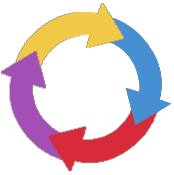 Plan
Check
Do
رويكرد فر‌‌آيندي
روش موسوم به  (( برنامه ريزي – اجرا –بررسي و اقدام)) مي تواند درتمامي فرآيندها بكار گرفته شود . اين روش را مي توان به صورت خلاصه به شرح زير توصيف نمود .
برنامه ريزي:  تعيين اهداف و فر آيندهاي لازم جهت ارايه نتايج بر طبق خواسته هاي مشتري و خط مشي هاي سازمان .
اجــرا: اجراي فرآيندها .
بررسی: پايش و اندازه گيري فر آيندها و محصول بر طبق خط مشي ها ، اهداف و الزامات و يا خواسته هاي مربوط به محصول و گزارش دهي نتايج .
اقـدام:  انجام اقدامات جهت بهبود مداوم عملكرد فرآيند .
ارتباط با استانداردISO9004
ويرايش فعلي استاندارد هاي ISO9001 و ISO9004 به صورت يك زوج همخوان از استاندارد هاي سيستم مديريت كيفيت تهيه شده اند و طراحي آنها به گونه اي است كه مكمل يكديگر باشند اما هر كدام به صورت جداگانه نيز قابل استفاده هستند . اگر چه اين دو استاندارد داراي دامنه كاربرد متفاوتي مي باشند ولي  دارا ي ساختارهاي مشابهي هستند تا به كاربرد آنها را به صورت يك زوج همخوان كمك نمايد .
استانداردISO9001 الزاماتي را براي يك سيستم مديريت كيفيت مشخص مي كند كه مي تواند براي بكار گيري در درون سازمان ها يا براي گواهي كردن يا براي موارد مبتني بر قرار داد ، مورد استفاده قرارگيرد. اين استاندارد بر اثر بخشي سيستم مديريت كيفيت در برآورده كردن خواسته هاي مشتري تمرگز دارد . 
استانداردISO9004 راهنمايي هايي در مورد اهداف سيستم مديريت كيفيت فراتر از آنچه كه در استانداردISO9001 مشخص شده است بخصوص در زمينه بهبود مداوم در عملكرد كلي و كارايي سازمان علاوه بر اثر بخشي آن ارايه مي دهد . بكار گيري استاندارد ISO9004 به عنوان يك راهنما براي سازمان هايي توصيه مي شود كه مديريت رده بالاي آنها مي خواهند به سوي الزاماتي فراتر از آنچه كه در استانداردISO9001 آمده است و در پي دستيابي بهبود مداوم عملكرد سازمان ، حركت كنند . بااين حال استاندارد ISO9001 گواهي كردن يا موارد مبتني بر قرار داد در نظر گرفته نشده است .
سازگاري با ساير سيستم هاي مديريت
اين استاندارد با استاندارد ISO14001 هم راستا شده است تا به لحاظ منافع استفاده كنندگان ، سازگاري بين اين دو استاندارد افزايش يابد .
اين استاندارد در بر گيرنده الزامات خاص ساير سيستم هاي مديريت از قبيل الزاماتي كه در مديريت زيست محيطي ، مديريت بهداشت وايمني كار، مديريت مالي يا مديريت ريسك درنظر گرفته شده اند ، نمي باشد. با اين حال اين استاندارد سازمان را قادر مي سازد تا سيستم مديريت كيفيت خود را با الزامات ذيربط سيستم مديريت ، هم راستا يا يكپارچه نمايد . سازمان مي تواند سيستم هاي مديريت فعلي خود را بمنظور ايجاد يك سيستم مديريت كيفيت كه منطبق با الزامات اين استاندارد باشد تطبيق دهد .
1- هدف و دامنه كاربرد - كليات
اين استاندارد الزامات يك سيستم مديريت كيفيت را در مواردي مشخص مي كند كه سازمان :
به اثبات توانايي خود در ارايه مستمر محصولي كه خواسته هاي مشتري و الزامات مربوط به مقررات ذير بط را برآورده مي نمايد نياز دارد و 
قصد دارد از طريق بكارگيري موثر سيستم شامل فر آيندهايي براي بهبود مداوم سيستم و تضمين انطباق با خواسته هاي مشتري و الزامات مربوط به قوانين ومقررات رضايت مشتري را افزايش دهد .
يادآوري: در اين استاندارد اصطلاح ً محصول ً فقط به محصولي اطلاق مي شود كه براي ارايه به مشتري در نظر گرفته شده يا بر حسب خواست وي ارايه مي گردد.
كاربرد
كليه الزامات اين استاندارد عمومي بوده و قصد برآن است كه براي تمامي سازمان ها بدون توجه به نوع ، اندازه و محصولي كه ارايه مي كنند قابل بكارگيري باشد .
هر گاه يك يا چند الزام اين استاندارد را بدليل ماهيت سازمان و محصول آن نتوان بكار برد ، اين الزامات را مي توان در نظر نگرفت .
هر گاه الزاماتي استثناء شود ، ادعاي انطباق با اين استاندارد قابل پذيرش نيست ، مگر آنكه اين استثنائات محدود به الزامات مذكور در بند 7 اين استاندارد باشد و چنين استثناهايي بر توانايي يا مسووليت سازمان در فراهم آوردن محصولي كه خواسته هاي مشتري و الزامات مربوط به قوانين و مقررات ذيربط را برآورده نمايد تاثير نگذارد.
2- مراجع الزامي
استاندارد مرجعي كه نام آن در زيرمي آيد شامل مقرراتي است كه از طريق ارجاع به آن دراين استاندارد ، جزيي از اين استاندارد محسوب مي شوند . در صورتي كه به استانداردي با ذكر تاريخ انتشار ارجاع شده باشد،اصلاحات يا تجديد نظرهاي بعدي آن شامل اين استاندارد نمي شوند . اما به طرفهاي موافقت هايي كه بر اساس اين استاندارد تنظيم شده است توصيه مي شود امكان به كارگيري آخرين چاپ استاندارد مرجع زير را بررسي نمايند . در مورد استانداردهايي كه بدون ذكر تاريخ انتشار به آنها ارجاع شده است ، همواره آخرين چاپ استاندارد ارجاع شده معتبر است . آخرين اطلاعات لازم را مي توان از موسسه استاندارد و تحقيقات صنعتي ايران كسب كرد.
استاندارد ايران – ايزو 9000- سال 1380 – سيستم هاي مديريت كيفيت – مباني و واژگان
3- اصطلاحات و تعاريف
در اين استاندارد ، اصطلاحات با تعاريف مذكور در استاندارد ISO9000 بكار رفته است . اصطلاحات زير كه در اين ويرايش استاندارد ISO9001 ، براي تشريح ً زنجيره تامين ً بكار گرفته شده ، به منظور هماهنگي باواژگاني كه اكنون بكار مي رود ، تغيير يافته است .
مشتري                        سازمان                      تامين کننده 
در اين استاندارد اصطلاح ًً سازمان ً جايگزين اصطلاح ً عرضه كننده ً كه قبلاً  در استاندارد ISO9001-1994 بكار رفته است شده و به واحدي اطلاق مي گردد كه اين استاندارد در آن به كار گرفته مي شود . همچنين اصطلاح ً تامين كننده ً نيز جايگزين اصطلاح ً پيمانكار فرعي ً شده است . در سرتاسر اين استاندارد ، هر گاه اصطلاح ً محصول ً بكار رود ، اين اصطلاح مي تواند به معناي خدمت نيز باشد .
4- سيستم مديريت كيفيت- الزامات عمومي
سازمان بايد يك سيستم مديريت كيفيت را ايجاد ، مدون و اجرا نموده و آنرا برقرار نگهدارد و به طور مداوم اثر بخشي آن را بر طبق الزامات اين استاندارد بهبود بخشد.
سازمان بايد :
فرآيندهاي مورد نياز براي سيستم مديريت كيفيت و كاربرد آنها را در سرتاسر سازمان ، مشخص نمايد .
توالي و تعامل بين اين فرآيندها را تعيين نمايد .
معيارها و روش هاي لازم جهت حصول اطمينان از اينكه هم اجرا و هم كنترل اين فرآيندها اثر بخش هستند را تعيين كند .
از در دسترس بودن منابع و اطلاعات لازم جهت پشتيباني از اجرا و پايش اين فرآيندها اطمينان يابد .
اين فرآيندها را پايش ، اندازه گيري و تحليل نمايد و
اقدامات لازم جهت دستيابي به نتايج برنامه ريزي شده و بهبود مداوم اين فرآيندها را انجام دهد 
اين فرآيندها بايد توسط سازمان بر طبق الزامات اين استاندارد مديريت گردد .
هر گاه سازمان تصميم بگيرد فرآيندي را كه بر انطباق محصول با الزامات تاثير مي گذارد به غير (تامين كننده بيروني) واگذار نمايد ، سازمان بايد از اعمال كنترل خود بر چنين فرآيندهايي اطمينان يابد .
كنترل چنين فرآيندهاي واگذار شده به غير(تامين كننده بيروني بايددرچارچوب سيستم مديريت كيفيت مشخص گردد.
يادآوري –  فرآيندهاي مورد نياز براي سيستم مديريت كيفيت اشاره شده در فوق بايستي شامل فرآيندهاي مربوط به فعاليت هاي مديريتي ، فراهم كردن منابع ، پديدآوري محصول و اندازه گيري باشد .
4- سيستم مديريت كيفيت- الزامات عمومي
مدیریت فرآیندها
آشنايي با استاندارد ISO 9001-2000
ISO 9001-2000
سيستم هاي مديريت کيفيت – الزامات
Quality Management Systems – Requirements
الزامات مربوط به مستندات-كليات
مستندات سيستم مديريت كيفيت بايد شامل موارد زير باشد :
بيانيه هاي مدون در مورد خط مشي كيفيت و اهداف كيفيت 
يك نظامنامه كيفيت
 روش هاي اجرايي مدوني كه تهيه آنها در اين استاندارد الزامي شده است .
 مدارك مورد نياز سازمان جهت حصول اطمينان از اثر بخش بودن طرح ريزي ، اجرا و كنترل فرآيندهاي آن و
 سوابقي كه تهيه آنها در اين استاندارد الزامي شده است . (به بند4-2-4 رجوع شود.)
الزامات مربوط به مستندات-كليات(ادامه)
يادآوري1- هر گاه عبارت ً روش اجرايي مدون ً در اين استاندارد ذكر شود ، بدين معني است كه روش اجرايي بايستي ايجاد ، مدون ، اجرا و برقرار نگهداشته شود .
يادآوري2- گستره مستندات سيستم مديريت كيفيت مي تواند از سازماني به سازمان ديگر به علل زير متفاوت باشد :
 اندازه سازمان و نوع فعاليت هاي آن
 پيچيدگي فرآيندها و تعامل آنها و
 شايستگي كاركنان
يادآوري3- مستندات مي تواند به هر شكل يا نوع از هر رسانه اي باشد .
نظامنامه كيفيت
سازمان بايد نظامنامه كيفيتي ايجاد و برقرار نگه دارد كه شامل موارد زير باشد :
الف- دامنه شمول سيستم مديريت كيفيت و از جمله جزئيات و توجيهات براي هر نوع استثناء (به بند 1-2 رجوع شود). 
ب- روش هايي اجرايي مدون كه براي سيستم مديريت كيفيت ايجاد شده است يا ارجاع به آنها و 
ج- توصيفي از تعامل فرآيندهاي سيستم مديريت كيفيت .
كنترل مدارك
مدارك الزامي شده بوسيله سيستم مديريت كيفيت بايد تحت كنترل قرار داشته باشند . سوابق نوع خاصي از مدرك هستند و بايد بر طبق الزامات مذكور در بند 4-2-4 تحت كنترل باشند .
يك روش اجرايي مدون(1) بايد ايجاد گردد تا كنترل هاي مورد نياز براي موارد زير را تعيين كند : 
تصويب مدارك از نظر كفايت قبل از صدور
بازنگري و روزآمد كردن بر حسب نياز و تصويب مجدد مدارك
حصول اطمينان ازاينكه تغييرات و وضعيت كنوني تجديد نظرمدارك مشخص است .
حصول اطمينان از اينكه نسخ مربوطه از مدارك ذيربط در مكان هاي استفاده در دسترس هستند.
حصول اطمينان از اينكه مدارك به صورت خوانا باقي مي مانند و بسهولت قابل شناسايي هستند.
حصول اطمينان از اينكه مداركي كه منشاء بيروني دارند مشخص هستند و توزيع آنها تحت كنترل مي باشد و
پيشگيري از استفاده سهوي از مدارك منسوخ شده و مشخص كردن آنها به نحو مناسب در صورتيكه اين نوع مدارك براي هر منظوري نگهداري شوند .
كنترل سوابق
سوابق بايد جهت فراهم آوردن شواهد انطباق با الزامات و اجراي اثر بخش سيستم مديريت كيفيت ايجاد شده و برقرار نگهداشته شود .
سوابق بايد به صورت خوانا ، به سهولت قابل شناسايي و قابل دستيابي باقي بمانند .
يك روش اجرايي مدون بايد بدين منظور ايجاد شود تا كنترل هاي مورد نياز براي شناسايي ، بايگاني و ذخيره ، حفاظت ، دستيابي ، مدت نگهداري و تعيين تكليف سوابق را تعيين نمايد.
کارگروهی- تدوین روش اجرائی مدیریت مستندات/مدیریت سوابق
نکاتی از استاندارد ISO/TR10013:2001-راهنمایی هایی برای مستند سازی در سیستم مدیریت کیفیت
 فهرست روشهای اجرایی عبارتند از:
عنوان
هدف
دامنه
مسئولیت و اختیار
شرح فعالیت ها
سوابق
پیوست ها
بازنگری ،تایید و تجدید نظر
مشخص کردن تغییرات
کارگروهی- نکات راهنما در تدوین روش اجرائی مدیریت مستندات
شرح فعالیت ها دقیقا براساس الزامات کنترل مدارک(بند4-2-3) تهیه می گردد.
 فرآیند مدیریت مستندات دارای مراحل کلی ذیل می باشد:
تهیه نسخه پیش نویس-اختصاص کد-مهمور به مهر پیش نویس-نظر خواهی-تهیه نسخه پیش نویس-تایید-تصویب-ممهور به مهر معتبراست-توزیع-جمع آوری نسخ نامعتبر
استاندارد کد گذاری مستندات باید مشخص گردد.
نحوه مدیریت مستنداتی که منشاء برون سازمانی دارد باید مشخص گردد.
کارگروهی- نکات راهنما در تدوین روش اجرائی مدیریت مستندات
در تشریح فعالیت ها ،جدول زیر جهت تعیین مسئولیت ها مفید می باشد:
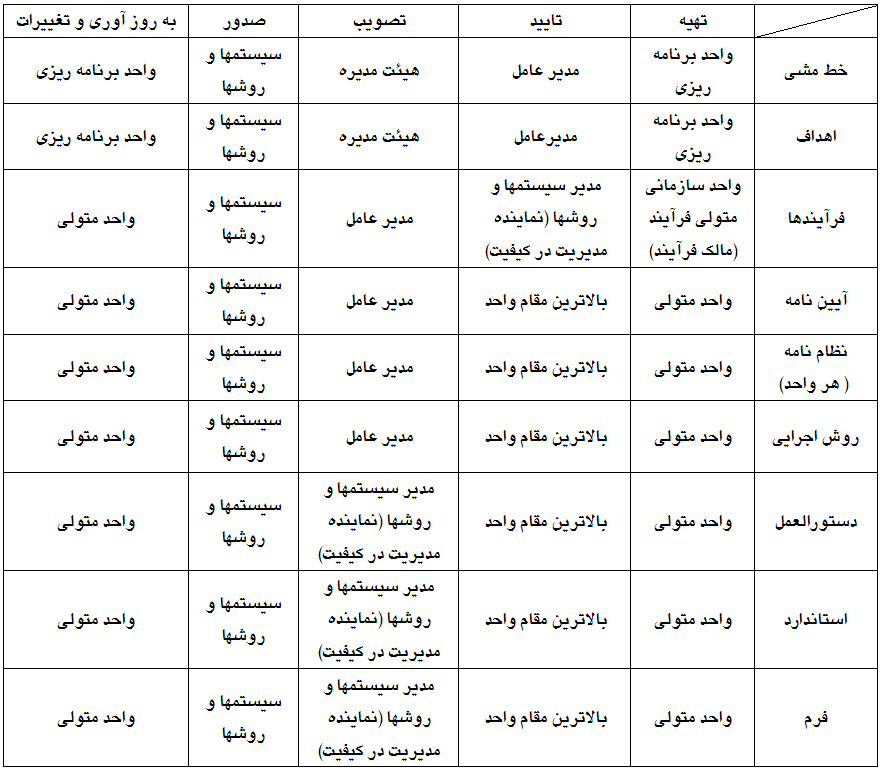 نکته:
در روش اجرایی میتوان به دستورالعمل ارجاع داد.
روش های اجرایی معمولا فعالیت هایی که در بخش های مختلف و مرتبط انجام می گیرد را شرح می دهد.
دستورالعمل ها شرح گام به گام کارهایی است که در داخل یک بخش و معمولا توسط یک یا چند شخص صورت می گیرد
کارگروهی- نکات راهنما در تدوین روش اجرائی مدیریت سوابق
شرح فعالیت ها دقیقا براساس الزامات کنترل سوابق(بند4-2-4) تهیه می گردد.
در تشریح فعالیت ها بایستی نحوه انجام موضوعات ذیل شرح داده شود:
شناسايي-بايگاني-ذخيره-حفاظت-دستيابي-مدت نگهداري - تعيين تكليف سوابق
سوابقی که الزما بایستی نگهداری شوند در استاندارد به وضوح مشخص شده اند. برای مثال:
6-2-2-ه- نگهداري سوابق مناسب مربوط به تحصيلات ، آموزش ، مهارت و تجربه .(به بند 4-2-4 رجوع شود.)
کارگروهی- نکات راهنما در تدوین روش اجرائی مدیریت مستندات
در تشریح فعالیت ها ،جدول زیر مفید می باشد:
مسووليت مديريت- تعهد مديريت
مديريت رده بالا بايد شواهدي دال بر تعهد خود در ايجاد و تكوين و اجراي سيستم مديريت كيفيت و بهبود دادن مداوم اثر بخشي آن به طرق زير فراهم آورد :
الف- انتقال و تفهيم اهميت برآورده كردن خواسته هاي مشتري و همچنين الزامات مربوط به قوانين و مقررات به سازمان
 تعيين و برقرار كردن خط مشي كيفيت 
حصول اطمينان از اينكه اهداف كيفيت تعيين شده اند 
 انجام بازنگري هاي مديريت و
 حصول اطمينان از در دسترس بودن منابع .
مشتري محوري
مديريت رده بالا بايد اطمينان يابد كه 
خواسته هاي مشتري 
با هدف افزايش سطح رضايت مشتري 
تعيين و برآورده مي شود .
(به بند 7-2-1 و 8-2-1 رجوع شود)
خط مشي كيفيت
مديريت رده بالا بايد اطمينان يابد كه خط مشي كيفيت :
براي مقصد سازمان مناسب است 
 تعهد به برآورده كردن الزامات و يا خواسته ها و همچنين بهبود مداوم اثربخشي سيستم مديريت كيفيت را شامل مي شود 
چارچوبي را براي تعيين وبازنگري اهداف كيفيت فراهم مي آورد 
در درون سازمان انتقال يافته،تفهيم شده ودرك شده است و
از نظر تداوم مناسب بودن آن مورد بازنگري قرار مي گيرد.
طرح ريزي- اهداف كيفيت
مديريت رده بالا بايد اطمينان يابد كه
 اهداف كيفيت و از جمله آنهايي كه جهت برآورده كردن الزامات و يا خواسته هاي مربوط به محصول مورد نياز هستند ] به بند (7-1-الف)رجوع شود .[در بخش ها و سطوح مرتبط در درون سازمان تعيين شده اند .
اهداف كيفيت بايد قابل اندازه گيري بوده و با خط مشي كيفيت همخوان باشد .
طرح ريزي سيستم مديريت كيفيت
مديريت رده بالا بايد اطمينان يابد كه :
طرح ريزي سيستم مديريت كيفيت به منظور برآورده كردن الزامات مذكور در بند 4-1 و همچنين اهداف كيفيت انجام گرفته است و
هنگامي كه تغييرات در سيستم مديريت كيفيت طرح ريزي و اجرا مي گردد ، انسجام سيستم مديريت كيفيت برقرار نگهداشته مي شود .
کارگروهی- تدوین خط مشی و اهداف کیفیت
نمونه بیانه خط مشی 
شرکت  X  ، تولید کننده قطعات الکترونیکی در صنعت خودرو ، در استای مقاصد سازمانی خود خط مشی های ذیل را سرلوحه فعالیت های خود قرار داده است:
بهبود رضایت  مشتریان
توسعه شایستگی های کارکنان
بهبود عمکرد فرآیندها و کیفیت محصولات
بهبود منابع تامین
 استقرار و بهبود سيستم مديريت كيفيت منطبق با الزامات استاندارد ISO9001:2000
کارگروهی- تدوین اهداف کیفیت
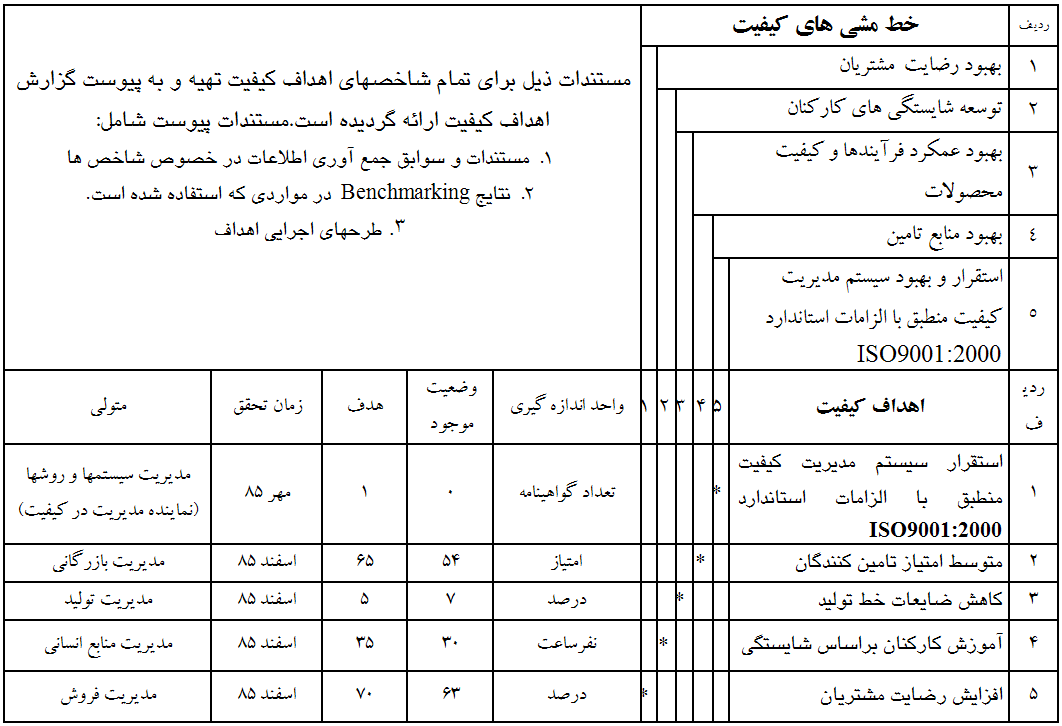 کارگروهی- عملیاتی کردن اهداف کیفیت
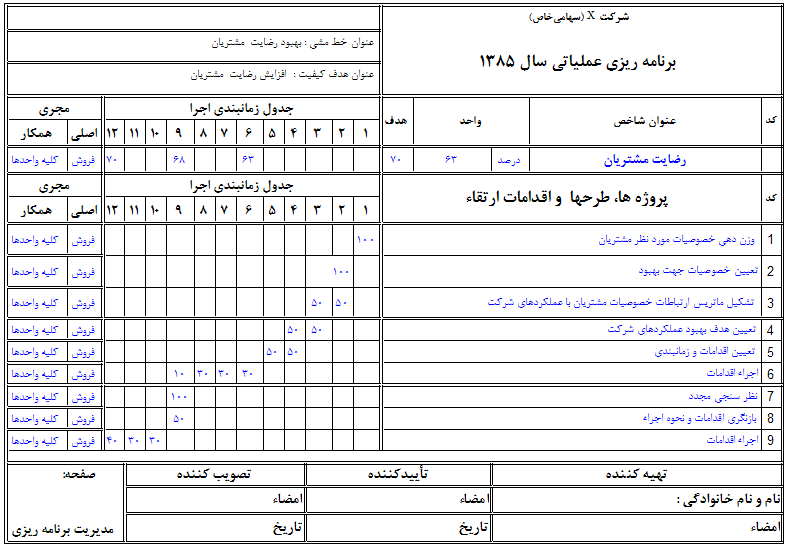 مسؤوليت ، اختيار و انتقال اطلاعات
مسووليت و اختيار
مديريت رده بالا بايد اطمينان يابد كه مسووليت ها و اختيارات تعيين شده اند و 
در درون سازمان ابلاغ مي شوند .
نماينده مديريت
مديريت رده بالا بايد يكي از مديران خود را به عنوان نماينده مديريت منصوب كند كه جدا از ساير مسووليت هايش بايد داراي مسووليت ها و اختياراتي شامل موارد زير باشد :
حصول اطمينان از اينكه فرآيندهاي مورد نياز براي سيستم مديريت كيفيت ايجاد و اجرا شده و برقرار نگهداشته مي شود. 
گزارش دهي به مديريت رده بالا درمورد عملكرد سيستم مديريت كيفيت و هر نوع نياز براي بهبود و
حصول اطمينان از افزايش آگاهي در مورد خواسته هاي مشتري در سرتاسر سازمان .
يادآوري – مسووليت نماينده مديريت مي تواند شامل ارتباط با طرف هاي بيروني در مورد موضوعات مربوط به سيستم مديريت كيفيت باشد .
انتقال اطلاعات در درون سازمان
مديريت رده بالا بايد اطمينان يابد
 كه فرآيندهاي مناسب انتقال اطلاعات در درون سازمان ايجاد شده 
و اينكه انتقال اطلاعات در خصوص اثر بخشي سيستم مديريت كيفيت انجام مي گيرد .
بازنگري مديريت-كليات
مديريت رده بالا بايد سيستم مديريت كيفيت سازمان را در فواصل زماني برنامه ريزي شده مورد بازنگري قرار دهد تا از تداوم مناسب بودن ،كفايت و اثر بخشي آن اطمينان حاصل كند .
اين بازنگري بايد ارزيابي فرصت هاي بهبود و نياز به تغيير سيستم مديريت كيفيت از جمله خط مشي كيفيت و اهداف كيفيت را شامل گردد .
 سوابق بازنگري هاي مديريت بايدنگهداري شود . (به بند 4-2-4 رجوع شود.)
دروندادهاي بازنگري
دروندادهاي بازنگري مديريت بايد شامل اطلاعاتي راجع به موارد زير باشند :
نتايج مميزي ها
بازخور از مشتري
عملكرد فرآيند و انطباق محصول
وضعيت اقدامات پيشگيرانه و اصلاحي
اقدامات پيگيرانه مربوط به بازنگري هاي قبلي مديريت
تغييراتي كه مي تواندبرسيستم مديريت كيفيت تاثيرگذارد و
توصيه هايي براي بهبود.
بروندادهاي بازنگري
بروندادهاي بازنگري مديريت بايد شامل هر نوع تصميمات و اقدامات مربوط به موارد زير باشد :
بهبود اثر بخشي سيستم مديريت كيفيت و فرآيندهاي آن
بهبود محصول در رابطه با خواسته هاي مشتري و
نيازهاي مربوط به منابع .
کارگروهی- تدوین فرآیند بازنگری مدیریت
مطالب ارائه شده در مبحث مدیریت فرآیند راهنمای اصلی این کار گروهی می باشد.
در تدوین این فرآیند از فرمت معرفی شده جهت تدوین فرآیندها استفاده نمایید.
توصیه می شود ابتدا مراحل اجراء را مستند نمایید.
فرض نمایید سایر فرآیندهای سازمان مدون گردیده و در ورودیها و خروجیها به آنها ارجاع دهید.
اشاره به ورودیها و خروجی های معرفی شده استاندارد الزامی می باشد.
همسوئي
تعهد میریت
تدوين خط مشی کیفیت
تعیین مسئولیت واختیارات
تدوین اهداف کیفیت
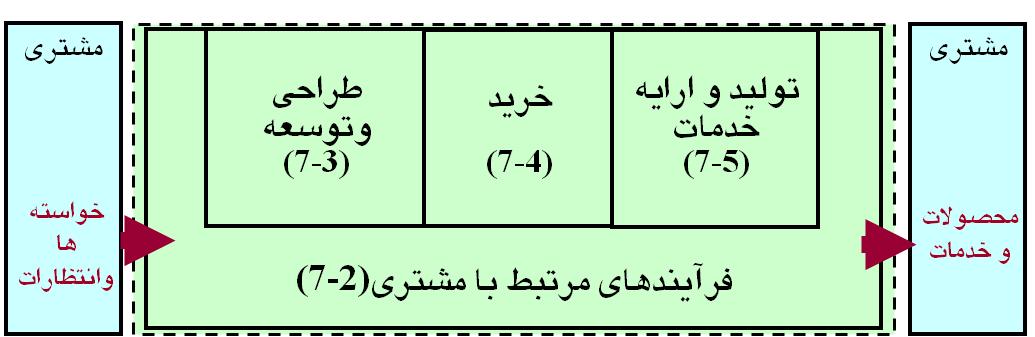 طرحریزی سیستم مدیریت کیفیت
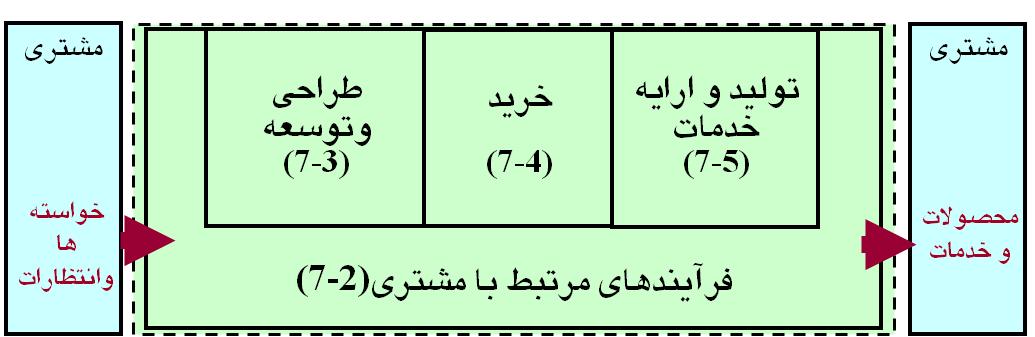 منابع انسانی
(6-2)
محیط کار
(6-4)
زیرساخت ها
(6-3)
عملکرد فرآيندها
کيفيت محصول
رضايت
مشتريان
انطباق سيستم
فرآيند گرايي در سيستم هاي مديريت کيفيت
مشتري
سازمان
مشتري
مديريت منابع انساني
 (6-2)
مديريت زير ساخت ها
 (6-3)
فرآيندهاي مرتبط با مشتري(7-2)
طراحي وتوسعه
(7-3)
خريد
(7-4)
توليد و ارايه خدمات 
(7-5)
خواسته ها وانتظارات
محصولات و خدمات
مديريت محيط کار
(6-4)
مديريت منابع- فراهم كردن منابع
سازمان بايد به منظورهاي زير منابع مورد نياز را تعيين و آنها را فراهم آورد :
به اجرا در آوردن و برقرار نگه داشتن سيستم مديريت كيفيت و بهبود دادن مداوم اثر بخشي آن و
ارتقاء رضايت مشتري از طريق برآورده كردن خواسته هاي مشتري .
منابع انساني-كليات
كاركناني كه كارهاي تاثير گذار بركيفيت محصول را انجام مي دهند بايد بر اساس:
تحصيلات
آموزش
مهارت ها  و
تجربه مناسب
داراي شايستگي باشند .
شايستگي ، آگاهي و آموزش
سازمان بايد نسبت به موارد زير اقدام نمايد :
تعيين شايستگي هاي مورد نياز كاركنانيكه كارهاي تاثير گذار بر كيفيت را انجام مي دهند .
فراهم آوردن آموزش يا انجام ساير اقداماتي كه براي برآورده كردن نيازهاي آن لازم هستند .
ارزيابي اثر بخشي اقدامات انجام شده 
حصول اطمينان از اينكه كاركنان از مرتبط بودن و اهميت فعاليت هاي خود و اينكه چگونه آنها در دستيابي به اهداف كيفيت مشاركت دارند آگاه هستند .
نگهداري سوابق مناسب مربوط به تحصيلات ، آموزش ، مهارت و تجربه .(به بند 4-2-4 رجوع شود.)
زير ساخت
سازمان بايد زير ساخت مورد نياز جهت دستيابي به انطباق با الزامات و  يا خواسته هاي مربوط به محصول را تعيين ، فراهم و برقرار نگهدارد .
زير ساخت بر حسب مورد شامل موارد زير است :
ساختمان ها ، محل كار و تاسيسات جانبي
تجهيزات مربوط به فرآيند
	(هم سخت افزار وهم نرم افزار) 
خدمات پشتيباني كننده
	(شامل حمل و نقل يا تبادل اطلاعات)
محيط كار
سازمان بايد محيط كار مورد نياز جهت دستيابي به انطباق با الزامات و يا خواسته هاي مربوط به محصول را تعيين و مديريت كند .
-ISO9000:2000 محيط كار:مجموعه اي از شرايط كه كار تحت آن شرايط انجام مي گيرد .
يادآوري -  شرايط شامل عوامل فيزيكي ،اجتماعي ،روانشناختي و زيست محيطي است . (مانند دما،روال ارزشيابي و پذيرش ، مهندسي عوامل انساني و تركيب مواد موجود در هوا) .
کارگروهی- تدوین فرآیند مدیریت شایستگی ها/نگهداری و تعمیرات
مطالب ارائه شده در مبحث مدیریت فرآیند راهنمای اصلی این کار گروهی می باشد.
در تدوین این فرآیند از فرمت معرفی شده جهت تدوین فرآیندها استفاده نمایید.
توصیه می شود ابتدا مراحل اجراء را مستند نمایید.
فرض نمایید سایر فرآیندهای سازمان مدون گردیده و در ورودیها و خروجیها به آنها ارجاع دهید.
اشاره به ورودیها و خروجی های معرفی شده استاندارد الزامی می باشد.
پديد آوري محصول
فرآيندهاي فراهم کردن منابع
فرآيندهاي
اندازه گيري
فرآيندهاي مديريتي
فرآيندهاي پديد آوري محصول
طرح ريزي پديد آوري محصول
مشتري
مشتري
طراحي و تكوين
توليد و ارايه خدمات
فرآيندهاي مرتبط با مشتري
خريد
كنترل وسايل پايش و اندازه گيري
طرح ريزي پديد آوري محصول
سازمان بايد فرآيندهاي مورد نياز براي پديدآوري محصول را طرح ريزي نموده و تكوين نمايد .
طرح ريزي پديدآوري محصول بايد با الزامات مربوط به ساير فرآيندهاي سيستم مديريت كيفيت (به بند 4-1 رجوع شود) ، همخواني داشته باشد .
طرح ريزي پديد آوري محصول
طراحي و تكوين
فرآيندهاي مرتبط با مشتري
توليد و ارايه خدمات
خريد
طرح ريزي پديد آوري محصول (ادامه)
درطرح ريزي پديدآوري محصول سازمان بايدبرحسب اقتضاء مواردزيرراتعيين كند 
اهداف كيفيت و الزامات و يا خواسته هاي مربوط به محصول
نياز به برقراري فرآيندها ، ايجاد مدارك و فراهم آوردن منابع مربوط به محصول
فعاليت هاي تصديق ، صحه گذاري ، پايش ، بازرسي و آزمون مربوط به محصول و معيارهاي پذيرش محصول
سوابق مورد نياز جهت فراهم آوردن شواهدي حاكي از اينكه فرآيندهاي پديدآوري و محصول حاصله الزامات را برآورده مي كنند . (به بند 4-2-4 رجوع شود.)
برونداد اين طرح ريزي بايد به صورتي كه براي روش هاي مورد عمل در كار سازمان مناسب است باشد .
يادآوري 1- مدرك مشخص كننده فرآيندهاي سيستم مديريت كيفيت (از جمله فرآيندهاي پديدآوري محصول) و منابع بكار رفته در مورد يك محصول ، پروژه و قرارداد خاص را مي توان ”طرح كيفيت“ ناميد . 
يادآوري 2- سازمان همچنين مي تواند الزامات مذكور در بند 7-3 را جهت تكوين فرآيندهاي پديدآوري محصول بكار برد .
7-2 فرآيندهاي مرتبط با مشتري
تعيين الزامات و يا خواسته هاي مربوط به محصول
بازنگري الزامات و يا خواسته هاي مربوط به محصول
تبادل اطلاعات با مشتري
فرآيندهاي مرتبط بامشتري- تعيين الزامات ويا خواسته هاي مربوط به محصول
سازمان بايد موارد زير را تعيين كند :
خواسته هاي مشخص شده توسط مشتري ، از جمله خواسته هاي مربوط به تحويل و فعاليت هاي پس از تحويل
خواسته هاي بيان نشده توسط مشتري كه براي استفاده مشخص شده يا مورد نظر (در صورتيكه معلوم باشند) ضروري هستند .
الزامات مربوط به قوانين و مقررات مرتبط با محصول
هر نوع الزامات ديگر تعيين شده توسط سازمان
بازنگري الزامات و يا خواسته هاي مربوط به محصول
سازمان بايد الزامات و يا خواسته هاي مربوط به محصول را بازنگري كند . اين بازنگري بايد پيش از آنكه سازمان متعهد به تامين محصول براي مشتري گردد انجام گيرد. (براي مثال ارايه پيشنهادها، پذيرش قراردادها يا سفارش ها ، پذيرش تغييرات در قراردادها يا سفارش ها) و بايد اطمينان يابد كه :
الزامات و يا خواسته هاي مربوط به محصول تعيين شده اند .
الزامات قرارداد يا سفارش كه با موارد بيان شده در قبل مغاير هستند حل و فصل شده اند .
سازمان توانايي برآورده كردن الزامات و يا خواسته هاي تعيين شده را داراست .
سوابق نتايج بازنگري و اقدامات ناشي از اين بازنگري بايد نگهداري شود .(به بند 4-2-4 رجوع شود.)
بازنگري الزامات و يا خواسته هاي مربوط به محصول(ادامه)
هر گاه مشتري خواسته هاي خود را به صورت مدون بيان نكند، خواسته هاي مشتري بايد پيش از پذيرش بوسيله سازمان مورد تائيد قرار گيرد .
هر گاه الزامات و يا خواسته هاي مربوط به محصول تغيير يابد ، سازمان بايد اطمينان حاصل كند كه مدارك مرتبط اصلاح شده و كاركنان ذيربط نيز ازالزامات و يا خواسته هاي تغيير يافته مطلع گرديده اند . 
يادآوري – در برخي موقعيت ها از قبيل فروش از طريق اينترنت ، بازنگري رسمي براي هر قرارداد غير عملي است . بجاي آن بازنگري مي تواند با استفاده از اطلاعات مرتبط به محصول از قبيل كاتالوگ ها يا نشريات تبليغاتي انجام شود .
تبادل اطلاعات با مشتري
سازمان بايد ترتيبات موثري را جهت تبادل اطلاعات با مشتريان در رابطه با موارد زير تعيين نموده ن به اجرا گذارد :
اطلاعات در مورد محصول
استعلام ها ، اقدامات در مورد پيشبرد قراردادها يا سفارش ، از جمله اصلاحيه ها و
بازخور از مشتري از جمله شكايات مشتري .
کارگروهی- تدوین فرآیند ارتباط با مشتری
مطالب ارائه شده در مبحث مدیریت فرآیند راهنمای اصلی این کار گروهی می باشد.
در تدوین این فرآیند از فرمت معرفی شده جهت تدوین فرآیندها استفاده نمایید.
توصیه می شود ابتدا مراحل اجراء را مستند نمایید.
فرض نمایید سایر فرآیندهای سازمان مدون گردیده و در ورودیها و خروجیها به آنها ارجاع دهید.
اشاره به ورودیها و خروجی های معرفی شده استاندارد الزامی می باشد.
پديد آوري محصول
فرآيندهاي فراهم کردن منابع
فرآيندهاي
اندازه گيري
فرآيندهاي مديريتي
فرآيندهاي پديد آوري محصول
طرح ريزي پديد آوري محصول
مشتري
مشتري
طراحي و تكوين
توليد و ارايه خدمات
فرآيندهاي مرتبط با مشتري
خريد
كنترل وسايل پايش و اندازه گيري
طراحي و تكوين
طراحي و تكوين
طرح ريزي طراحي و تكوين
تصديق طراحي و تكوين
بازنگري طراحي و تكوين
دروندادهاي طراحي و تكوين
بروندادهاي طراحي و تكوين
صحه گذاري طراحي و تكوين
كنترل تغييرات طراحي و تكوين
طراحی و تکوین
طرح ريزي طراحي و تكوين
سازمان بايد طراحي و تكوين محصول را طرح ريزي كرده و تحت كنترل داشته باشد . در طي طرح ريزي طراحي و تكوين ، سازمان بايد موارد زير را تعيين كند :
مراحل طراحي و تكوين
بازنگري ، تصديق و صحه گذاري كه براي هر مرحله از طراحي و تكوين مناسب باشد 
مسووليت ها و اختيارات براي طراحي و تكوين
سازمان بايد فصل مشترك هاي بين گروه هاي مختلف دخيل در طراحي و تكوين را بمنظور حصول اطمينان از تبادل اطلاعات به صورت اثر بخش و واگذاري روشن مسووليت ها مديريت نمايد .
برونداد طرح ريزي همچنانكه طراحي و تكوين پيش مي رود بايد به نحو مقتضي روزآمد گردد .
دروندادهاي طراحي و تكوين
دروندادهاي مربوط به الزامات و يا خواسته هاي مربوط به محصول بايد تعيين شده و سوابق آن نگهداري شود . (به بند 4-2-4 رجوع شود.) اين دروندادها بايد شامل موارد زير باشد :
الزامات و يا خواسته هاي كاركردي و عملكردي
الزامات مربوط به قوانين و مقررات ذيربط
برحسب مورد ، اطلاعات حاصله از طراحي هاي مشابه قبلي 
ساير الزامات و يا خواسته هاي اساسي براي طراحي و تكوين
اين دروندادها بايد از نظر كفايت بازنگري شوند . الزامات و يا خواسته ها بايد كامل ، بدون ابهام بوده و در تعارض با يكديگر نباشند .
بروندادهاي طراحي و تكوين
بروندادهاي طراحي و تكوين بايد به نحوي ارايه شوند كه بتوان آن را بر طبق درونداد طراحي و تكوين تصديق كرد و بايد قبل از ترخيص تائيد گردند .
الزامات و يا خواسته هاي مربوط به درونداد طراحي و تكوين را برآورده كنند .
اطلاعات مناسب را براي خريد ، توليد و براي ارايه خدمات فراهم آورد .
شامل معيارهاي پذيرش محصول بوده يابه آنهاارجاع دهد .
ويژگي هاي محصول را كه براي استفاده ايمن و درست آن اساسي هستند مشخص كند
بازنگري طراحي و تكوين
در مراحل مناسبي بازنگري هاي نظام يافته طراحي و تكوين بايدبر طبق ترتيبات طرح ريزي شده(به بند7-3-1رجوع شود)انجام گيردتا :
توانايي نتايج حاصل از طراحي و تكوين در برآورده كردن الزامات و يا خواسته ها ارزيابي شود 
هر مسئله اي مشخص شده و اقدامات ضروري پيشنهاد گردد .
شركت كنندگان در چنين بازنگري هايي بايد شامل نمايندگان بخش هايي باشند كه با مرحله يا مراحل طراحي و تكوين تحت بازنگري مرتبط هستند . سوابق نتايج بازنگري ها و هر نوع اقدامات ضروري بايد نگهداري شود . (به بند 4-2-4 رجوع شود .)
تصديق طراحي و تكوين
تصديق بايد بر طبق ترتيبات (به بند 7-3-1 رجوع شود) طر ريزي شده انجام گيرد تا اطمينان حاصل شود كه بروندادهاي طراحي و تكوين ، الزامات مربوط به درونداد طراحي و تكوين را برآورده مي كند .
سوابق نتايج حاصل از تصديق و هر نوع اقدامات ضروري بايد نگهداري شود . (به بند 4-2-4 رجوع شود.)
صحه گذاري طراحي و تكوين
صحه گذاي طراحي و تكوين بايد بر طبق ترتيبات (به بند 7-3-1 رجوع شود) طرح ريزي شده انجام گيرد تا اطمينان حاصل شود كه محصول بدست آمده قادر است الزامات براي كاربرد مشخص شده يا استفاده مورد نظر را (در صورتيكه معلوم باشند) برآورده نمايد .
در موارديكه عملي باشد صحه گذاري بايد پيش از تحويل يا بكارگيري محصول به اتمام برسد .
سوابق نتايج صحه گذاري و هر نوع اقدامات ضروري بايد نگهداري شود . (به بند 4-2-4 رجوع شود.)
كنترل تغييرات طراحي و تكوين
تغييرات طراحي و تكوين بايد مشخص شده وسوابق آن نگهداري شود . تغييرات بايد بر حسب مورد بازنگري ، تصديق و صحه گذاري شده و قبل از به اجرا در آمدن تائيد گردد . 
بازنگري تغييرات طراحي و تكوين بايد شامل ارزيابي تاثير تغييرات بر اجزاء متشكله و محصولي هم كه قبلاً تحويل شده است باشد .
سوابق نتايج بازنگري تغييرات و هر نوع اقدامات ضروري بايد نگهداري شود . (به بند 4-2-4 رجوع شود.)
کارگروهی- تدوین فرآیند طراحی و تکوین
مطالب ارائه شده در مبحث مدیریت فرآیند راهنمای اصلی این کار گروهی می باشد.
در تدوین این فرآیند از فرمت معرفی شده جهت تدوین فرآیندها استفاده نمایید.
توصیه می شود ابتدا مراحل اجراء را مستند نمایید.
فرض نمایید سایر فرآیندهای سازمان مدون گردیده و در ورودیها و خروجیها به آنها ارجاع دهید.
اشاره به ورودیها و خروجی های معرفی شده استاندارد الزامی می باشد.
خريد
خرید
تصديق
 محصول 
خريداري شده
فرآيند خريد
اطلاعات خريد
اطلاعات خريد
اطلاعات خريد بايد محصولي كه بايستي خريداري شود را شرح داده و بر حسب مورد شامل موارد زير باشند :
الزامات مربوط به تائيد محصول ، روش هاي اجرايي ، فرآيندها و تجهيزات
الزامات مربوط به واجد شرايط بودن كاركنان
الزامات سيستم مديريت كيفيت
سازمان بايد پيش از اعلام الزامات مشخص شده براي خريد به تاميين كننده از كفايت آنها اطمينان يابد.
فرآيند خريد
سازمان بايد اطمينان يابد كه محصول خريداري شده با الزامات مشخص شده براي خريد انطباق دارد .
نوع و گستره كنترل اعمال شده بر تامين كننده ومحصول خريداري شده بايد به تاثير محصول خريداري شده بر مراحل بعدي پديدآوري محصول يا بر محصول نهايي بستگي داشته باشد .
سازمان بايد تامين كنندگان را بر پايه توانايي آنان در تامين محصول بر طبق الزامات سازمان ارزيابي و انتخاب كند .
معيارهاي انتخاب ، ارزيابي و ارزيابي مجدد بايد تعيين گردد . سوابق نتايج ارزيابي ها و هر نوع اقدامات ضروري ناشي از ارزيابي بايد نگهداري شود . (به بند 4-2-4 رجوع شود.)
تصديق محصول خريداري شده
سازمان بايد بازرسي يا فعاليت هاي لازم ديگر جهت حصول اطمينان از اينكه محصول خريداري شده الزامات مشخص شده براي خريد را برآورده مي كند تعيين كرده و به اجرا در آورد.
هر گاه سازمان يا مشتري آن قصد داشته باشد كه تصديق را در محل هاي تحت اختيار تامين كننده انجام دهد سازمان بايد ترتيبات تصديق مورد نظر و طريق ترخيص محصول را در اطلاعات خريد ذكر نمايد .
توليد و ارايه خدمات
كنترل توليد و ارايه خدمات
صحه گذاري فرآيندهاي توليد و ارايه خدمات
شناسايي و قابليت رديابي
دارايي مشتري
محافظت از محصول
کنترل توليد و ارايه خدمات
سازمان بايد توليد و ارايه خدمات را طرح ريزي كرده و در شرايط تحت كنترل به اجرا در آورد.
شرايط تحت كنترل بر حسب مورد شامل موارد زير مي شود :
دردسترس بودن اطلاعاتي كه ويژگي هاي محصول راشرح مي دهد
در دسترس بودن دستورالعملهاي كاري ، بر حسب نياز
استفاده از تجهيزات مناسب
در دسترس بودن و استفاده از وسايل پايش و اندازه گيري
انجام پايش و اندازه گيري
انجام فعاليت هاي ترخيص ، تحويل و پس از تحويل
صحه گذاري فرآيندهاي توليد و ارايه خدمات
سازمان بايد كليه فرآيندهاي توليد و ارايه خدمات را كه نتوان برونداد حاصل از آن را از طريق پايش و اندازه گيري بعدي مورد تصديق قرار داد صحه گذاري كند .
اين امر كليه فرآيندهايي را شامل مي شود كه نارسايي هاي آنها فقط پس از مورد استفاده قرار گرفتن محصول يا ارايه شدن خدمات ظاهر مي گردند.
صحه گذاري بايد توانايي اين فرآيندها را جهت دستيابي به نتايج طرح ريزي شده اثبات نمايد .
صحه گذاري فرآيندهاي توليد و ارايه خدمات (ادامه)
سازمان بايد ترتيباتي را براي اين فرآيندها تعيين كند كه بر حسب مورد شامل موارد زير گردد :
معيارهاي تعيين شده براي بازنگري و تائيد فرآيندها
تائيد تجهيزات و واجد شرايط بودن كاركنان
استفاده از شيوه ها و روش هاي اجرايي معين
الزامات مربوط به سوابق (به بند 4-2-4 رجوع شود)
صحه گذاري مجدد
شناسايي و قابليت رديابي
در موارد مقتضي سازمان بايد شناسايي محصول را به طرق مناسب در سرتاسر مراحل پديدآوري محصول تامين نمايد.
سازمان بايد وضعيت محصول را در رابطه با الزامات مربوط به پايش و اندازه گيري مشخص كند .
هر گاه قابليت رديابي يك الزام باشد سازمان بايد شناسايي منحصر به فرد محصول را تحت كننترل داشته و ثبت كند .(به بند 4-2-4 رجوع شود.)
يادآوري – در برخي از بخش هاي صنعتي مديريت پيكره بندي ابزاري است كه بوسيله آن شناسايي و قابليت رديابي برقرار نگهداشته مي شود.
دارايي مشتري
سازمان بايد از دارايي مشتري مادامي كه اين دارايي تحت كنترل سازمان است يابوسيله سازمان مورداستفاده قرار مي گيرد مراقبت كند .
سازمان بايد دارايي مشتري را كه براي استفاده يا بكار بردن در محصول ارايه شده اند شناسايي ، تصديق و حفاظت كرده و مصون نگهدارد.
هر گاه دارايي مشتري مفقود شود ، آسيب ببيند يا به هر صورت ديگر براي استفاده نامناسب تشخيص داده شود ، اين امر بايد به مشتري گزارش داده شده و سوابق آن نگهداري شود . (به بند 4-2-4 رجوع شود.)
يادآوري–دارايي مشتري مي تواند شامل دارايي معنوي نيز باشد.
حفاظت از محصول
سازمان بايد از انطباق محصول در طي فرآوري داخلي و تحويل در مقصد مورد نظر محافظت نمايد .
اين محافظت شامل شناسايي ، جابجايي ، بسته بندي ، انبارش و حفاظت مي گردد .
محافظت همچنين بايد در مورد اجزاء مشتكله يك محصول نيز اعمال گردد .
كنترل وسايل پايش و اندازه گيري
سازمان بايد پايش و اندازه گيري كه بايستي انجام گيرد و همچنين وسايل پايش و اندازه گيري مورد نياز براي فراهم آوردن شواهدي دال بر انطباق محصول با الزامات تعيين شده (به بند 7-2-1 رجوع شود.) مشخص كند .
سازمان بايد فرآيندهايي جهت حصول اطمينان از اينكه اندازه گيري و پايش به طريق همخوان با الزامات مربوط به اندازه گيري و پايش مي تواند انجام گيرد و انجام مي گيرد را برقرار نمايد.
كنترل وسايل پايش و اندازه گيري (ادامه)
در موارديكه حصول اطمينان از معتبر بودن نتايج ضروري باشد تجيهزات اندازه گيري بايد :
بوسيله استانداردهاي اندازه گيري قابل رديابي به استانداردهاي اندازه گيري بين المللي يا ملي ، در فواصل زماني مشخص يا پيش از استفاده ، كاليبره يا تصديق گردد و هر گاه چنين استانداردهايي موجود نباشد،بايد مبناي مورداستفاده براي كاليبراسيون يا تصديق ثبت گردد . 
بر حسب لزوم تنظيم شده يا تنظيم مجدد گردد .
به منظور فراهم كردن تعيين وضعيت كاليبره بودن شناسايي گردد .
از تنظيم هايي كه مي تواند نتيجه اندازه گيري را نامعتبر سازد مصون نگهداشته شود .
از آسيب ديدگي و خراب شدن در طي جابجايي ، نگهداري و انبارش حفاظت گردد.
كنترل وسايل پايش و اندازه گيري (ادامه)
بعلاوه ، هر گاه مشخص شود كه تجهيزات بكار رفته با الزامات انطباق ندارد سازمان بايد اعتبار نتايج اندازه گيري قبلي را ارزيابي و ثبت نمايد . سازمان بايد اقدام  مناسب در مورد تجهيزات و هر نوع محصول تحت تاثير قرار گرفته را انجام دهد و سوابق نتايج كاليبراسيون و تصديق بايد نگهداري شود . (به بند 4-2-4 رجوع شود.)
در صورت استفاده از نرم افزار رايانه اي براي اندازه گيري و پايش در رابطه با الزامات مشخص شده ، توانايي آن از نظر برآورده كردن شرايط كاربرد مورد نظر بايد تائيد گردد . اين امر بايد پيش از نخستين استفاده انجام گيرد و بر حسب لزوم تائيد مجدد گردد .
يادآوري – به استانداردهاي ايران – ايزو 1- 10012 و ISO  10012-2 جهت راهنمايي رجوع شود .
کارگروهی- تدوین فرآیند خرید/تولید/ كنترل وسايل پايش و اندازه گيري
مطالب ارائه شده در مبحث مدیریت فرآیند راهنمای اصلی این کار گروهی می باشد.
در تدوین این فرآیند از فرمت معرفی شده جهت تدوین فرآیندها استفاده نمایید.
توصیه می شود ابتدا مراحل اجراء را مستند نمایید.
فرض نمایید سایر فرآیندهای سازمان مدون گردیده و در ورودیها و خروجیها به آنها ارجاع دهید.
اشاره به ورودیها و خروجی های معرفی شده استاندارد الزامی می باشد.
اندازه گيري ، تحليل و بهبود
اندازه گيري ، تحليل و بهبود
پايش
و اندازه گيري
بهبود
تحليل داده ها
اندازه گيري ، تحليل و بهبود- كليات
سازمان بايد فرآيندهاي پايش ، اندازه گيري، تحليل و بهبود مورد نياز جهت موارد زير را طرح ريزي نموده و به اجرا در آورد :
اثبات انطباق محصول
حصول اطمينان از انطباق سيستم مديريت كيفيت
بهبود مداوم اثر بخشي سيستم مديريت كيفيت
اين امر بايد شامل تعيين روش هاي ذيربط از جمله فنون آماري و گستره استفاده از آنها باشد .
پایش و اندازه گیری
رضايت مشتري
مميزي داخلي
پايش
و اندازه گيري
تحليل داده ها
پايش و اندازه گيري فرآيندها
پايش و اندازه گيري محصول
کنترل محصول نامنطبق
رضايت مشتري
به عنوان يكي از موارد سنجش درباره عملكرد سيستم مديريت كيفيت سازمان بايد اطلاعات مربوط به تلقي مشتري از برآورده شدن خواسته هاي وي توسط سازمان را مورد پايش قرار دهد .
شيوه هاي بدست آوردن اين اطلاعات و استفاده از آنها بايد تعيين گردد .
مميزي داخلي
سازمان بايد مميزي هاي داخلي را در فواصل زماني برنامه ريزي شده به اجرا درآورد تا تعيين كند كه آيا سيستم مديريت كيفيت :
با ترتيبات طرح ريزي شده (به بند 7-1 رجوع شود) ، الزامات اين استاندارد و الزامات سيستم مديريت كيفيت استقرار يافته به وسيله سازمان انطباق دارد .
به طور اثر بخش اجرا و برقرار نگهداشته مي شود .
برنامه مميزي بايد با توجه به وضعيت واهميت فرآيندها و حوزه هايي كه لازم است مميزي شودند و نيز نتايج مميزي هاي قبلي تهيه شود. معيارها ، دامنه شمول ، دفعات و شيوه هاي مميزي بايد تعيين گردد . نحوه انتخاب مميزان و انجام مميزي ها بايد باعث حصول اطمينان از عيني بودن و بي طرف بودن فرآيند مميزي گردد . مميزان نبايد كار خود را مميزي  كنند .
مميزي داخلي (ادامه)
مسووليت ها و الزامات براي برنامه ريزي و انجام مميزي ها و گزارش دهي نتايج و حفظ سوابق مميزي (به بند 4-2-4 رجوع شود.) بايد در يك روش اجرايي مدون تعيين گردد .
مديريت مسوول حوزه تحت مميزي بايد اطمينان يابد كه اقدامات جهت رفع عدم انطباق هاي تشخيص داده شده و علل آنها بدون تاخير بي مورد انجام مي گيرد . فعاليت هاي پيگيري بايد تصديق اقدامات انجام شده و گزارش دهي نتايج تصديق (به بند 8-5-2 رجوع شود.) را شامل گردد .
يادآوري- جهت راهنمايي به استانداردهاي ايران – ايزو 1-10011 و ايران –ايزو 2-10011 و استاندارد بين المللي ISO 10013-3 رجوع شود .
پايش و اندازه گيري فرآيندها
سازمان بايد شيوه هاي مناسبي را براي پايش و در موارد مقتضي براي اندازه گيري فرآيندهاي سيستم مديريت كيفيت بكار گيرد .
اين شيوه ها بايد توانايي فرآيندها را در دستيباي به نتايج طرح ريزي شده به اثبات برساند .
هر گاه نتايج طرح ريزي شده حاصل نگردد ، اصلاح واقدام اصلاحي بايد جهت حصول اطمينان از انطباق محصول انجام گيرد.
پايش و اندازه گيري محصول
سازمان بايد ويژگي هاي محصول را جهت تصديق اينكه الزامات ويا خواسته هاي مربوط به محصول برآورده شده اند مورد پايش و اندازه گيري قرار دهد . اين امر بايد در مراحل مناسبي از فرآيند پديدآوري محصول بر طبق ترتيبات طرح ريزي شده انجام گيرد . (به بند 7-1 رجوع شود.)
شواهد انطباق با معيارهاي پذيرش بايد نگهداري شود . سوابق بايد شخص (اشخاص) صادركننده اجازه ترخيص محصول را نشان مي دهد . (به بند 4-2-4 رجوع شود.)
ترخيص محصول و ارايه خدمت تا هنگامي كه ترتيبات طرح ريزي شده (به بند 7-1 رجوع شود .) بطور رضايت بخش تكميل نشده باشد نبايد صورت گيرد مگر آنكه به نحو ديگري بوسيله مرجع ذيربط و بر حسب اقتضاء توسط مشتري تائيد شده باشد .
كنترل محصول نامنطبق
سازمان بايد اطمينان يابد محصولي كه با الزامات و يا خواسته هاي مربوط به آن منطبق نيست بمنظور جلوگيري از استفاده يا تحويل ناخواسته آن شناسايي شده و تحت كنترل مي باشد . كنترل ها و مسووليت ها و اختيارات مربوطه جهت اقدام در مورد محصول نامنطبق بايد در يك روش اجرايي مدون تعيين گردد .
سازمان بايد در مورد محصول نامنطبق به يك يا چند طريق زير اقدام نمايد :
اقدام جهت رفع عدم انطباق تشخيص داده شده 
اجازه استفاده ، ترخيص يا پذيرش با اجازه ارفاقي توسط مرجع ذيربط و بر حسب اقتضاء توسط مشتري
اقدام جهت جلوگيري از استفاده يا كاربرد آن كه در اصل مورد نظر بوده است .
كنترل محصول نامنطبق (ادامه)
سوابق ماهيت عدم انطباق ها و هر نوع اقدامات بعدي ديگر كه انجام گرفته است از جمله اجازه هاي ارفاقي كسب شده بايد نگهداري شود.(به بند4-2-4رجوع شود.)
محصول نامنطبقي كه اصلاح مي گردد بايد جهت اثبات انطباق با الزامات مورد تصديق مجدد قرار گيرد.
هنگامي كه محصول نامنطبق بعد از شروع تحويل يا شروع استفاده تشخصيص داده شود ، سازمان بايد اقدام متناسب با تاثيرات بالفعل يا تاثيرات بالقوه عدم انطباق را بعمل آورد .
تحليل داده ها
تحليل داده ها
رضايت مشتري
انطباق محصول
بهبود
تحليل داده ها
عملکرد فرآیندها
وضعیت تامین کنندگان
تحليل داده ها
سازمان بايد داده هاي مقتضي جهت اثبات مناسب بودن و اثر بخشي سيستم مديريت كيفيت و ارزيابي اينكه در چه حوزه هايي بهبود مداوم اثر بخشي سيستم مديريت كيفيت مي تواند انجام گيرد را تعيين ، جمع آوري وتحليل كند .
اين امر بايد داده هاي حاصل شده در نتيجه پايش و اندازه گيري و حاصل از ساير منابع مربوطه را شامل گردد .
تحليل داده ها (ادامه)
تحليل داده بايداطلاعاتي دررابطه بامواردزيرارايه دهد :
رضايت مشتري (به بند 8-2-1 رجوع شود.) 
انطباق با الزامات و يا خواسته هاي مربوط به محصول (به بند 7-2-1 رجوع شود .)
ويژگي ها و روند فرآيندها و محصولات شامل فرصت هايي براي اقدام پيشگيرانه
تامين كنندگان
بهبود
بهبود
اقدام اصلاحی
بازنگری مدیریت
بهبود
اقدام پیشگیرانه
بهبود مداوم
سازمان بايد به طور مداوم اثر بخشي سيستم مديريت كيفيت خود را از طريق بهره گيري از
خط مشي كيفيت
اهداف كيفيت
نتايج مميزي
تحليل داده ها 
اقدامات اصلاحي و پيشگيرانه و
بازنگري مديريت 
بهبود بخشد .
اقدام اصلاحي
سازمان بايد براي رفع علت عدم انطباق ها به منظور جلوگيري از وقوع مجدد آنها اقدام نمايد . اقدامات اصلاحي بايد متناسب با اثرات عدم انطباق هاي مورد مواجهه باشد .
يك روش اجرايي مدون بايد ايجاد گردد كه در آن الزاماتي براي موارد زير تعيين شود :
بازنگري عدم انطباق ها (از جمله شكايات مشتريان)
تعيين علل عدم انطباق ها
ارزيابي نياز به اقدام جهت حصول اطمينان از اينكه عدم انطباق ها مجدداً رخ ندهند .
تعيين و انجام اقدام مورد نياز
سوابق مربوط به نتايج اقدام انجام گرفته (به بند 4-2-4 رجوع شود.)
اقدام پيشگيرانه
سازمان بايد براي رفع علل عدم انطباق هاي بالقوه بمنظور پيش گيري از وقوع آنها اقدام لازم را تعيين كند . اقدامات پيشگيرانه بايد متناسب با اثرات مسايل بالقوه باشد .
يك روش اجرايي مدون بايد ايجاد گردد كه درآن الزاماتي براي موارد زير تعيين شود :
تعيين عدم انطباق هاي بالقوه و علل آنها
تعيين و انجام اقدام مورد نياز
ارزيابي نياز به اقدام جهت پيشگيري از وقوع عدم انطباق ها 
سوابق مربوط به نتايج اقدام انجام گرفته.(به بند 4-2-4 رجوع شود.)
بازنگري اقدام پيشگيرانه انجام گرفته
کارگروهی- تدوین روش اجرائی کنترل محصول نامنطبق/اقدامات اصلاحی وپیشگیرانه
نکاتی از استاندارد ISO/TR10013:2001-راهنمایی هایی برای مستند سازی در سیستم مدیریت کیفیت
 فهرست روشهای اجرایی عبارتند از:
عنوان
هدف
دامنه
مسئولیت و اختیار
شرح فعالیت ها
سوابق
پیوست ها
بازنگری ،تایید و تجدید نظر
مشخص کردن تغییرات
کارگروهی- نکات راهنما در تدوین روش اجرائی مدیریت مستندات
نمونه روش اجرایی ممیزی داخلی
نمونه روش اجرایی کنترل محصول نامنطبق
نمونه روش اجرایی اقدامات اصلاحی و پیشگیرانه
آشنايي با استاندارد ISO 19011-2002
ISO 19011-2002
راهنمايي هايي براي مميطي سيستم هاي مديريت کيفيت و مديريت زيست محيطي

Guidelines for Quality and/or Environmental Management System Auditing
ساختار استاندارد ISO 19011 : 2002
1 - دامنه
2 - مراجع اصلي
3 - واژه‌‌ها و تعاريف
4 - اصول مميزي
5 - مديريت يك برنامه مميزي
6 - فعاليت‌هاي مميزي
7 - شايستگي و ارزيابي مميزان
دامنه
 كليه سازمان‌هاي نيازمند به اجراي مميزي‌هاي داخلي يا خارجي     سيستم‌هاي مديريت كيفيت و زيست محيطي
 مديريت يك برنامه مميزي
 قابل كاربرد براي انواع ديگر مميزي‌ها، مشروط بر توجه ويژه به شايستگي   مـورد نيـاز اعضاي تيم مميزي
مراجع اصلي
ISO 9000 : 2000 ، سيستم‌هاي مديريت كيفيت - مباني و اصطلاحات
ISO 14050 : 2002 ، مديريت زيست محيطي - واژه‌نامه
واژه‌ها و تعاريف
مميزي
فرايندي سيستماتيك، مستقل و مستند براي دستيابي به شواهد مميزي و ميزان تحقق معيارهاي مميزي
مميزي شخص اول
ويژگيهاي مميزي‌هاي داخلي يا مميزي شخص اول :
 هدف : بازنگري مديريت و ساير اهداف داخلي سازمان
 مجري : سازمان يا نماينده وي
 استفاده : مبنايي براي اظهارنامه سازمان از ميزان انطباق
يادآوري : استقلال در مميزي، خصوصاً در سازمان‌هاي كوچكتر              مي‌تواند با عدم مسئوليت مميز در فعـاليت مـورد              مميزي اثبات گردد.
مميزي شخص دوم/سوم
 ويژگيهاي مميزي‌هاي خارجي (شخص دوم) :
مجري : طرف‌هاي ذينفع‌سازمان نظير مشتري يا نماينده وي

 ويژگيهاي مميزي‌هاي خارجي (شخص سوم) :
مجري : سازمان‌هاي مميزي‌كننده مستقل خارجي، نظير سازمانهايي كه ثبـت يا صـدور گـواهينامه انطبـاق با الزامات ISO 9001 و  ISO 14001را انجام مي‌دهند.
واژه‌ها و تعاريف- ادامه
-مميزي‌هاي تلفيقي (Combined Audit) :
هنگامي كه يك سيستم مديريت كيفيت و يك سيستم مديريت زيست محيطي با هم مميزي مي‌شود.
-مميزي مشترك (Joint Audit) :
هنگامي كه دو يا چند سازمان مميزي‌كننده در انجام مميزي يك مميزي‌شونده همكاري مي‌نمايند.
واژه‌ها و تعاريف- ادامه
معيارهاي مميزي
مجموعه‌ خط‌مشي‌ها، روش‌هاي اجرايي يا الزامات
يادآوري : معيارهاي مميزي به عنوان مرجع مورد استفاده قرار مي‌گيرد تا شواهد مميزي (3-3) با آن مقايسه شود.
شواهد مميزي
سوابق، اظهارات واقعي يا ساير اطلاعاتي كه مرتبط با معيارهاي مميزي بوده و قابل تصديق مي‌باشد.
يادآوري : شواهد مميزي مي‌تواند كيفي يا كمي باشد.
واژه‌ها و تعاريف- ادامه
يافته‌هاي مميزي
نتايج ارزيابي شواهد مميزي جمع‌آوري شده در برابر معيارهاي مميزي
يادآوري : يافته‌هاي مميزي مي‌تواند تطابق يا عدم تطابق با معيارهاي مميزي يا فرصت‌هاي بهبود را نشان دهد.
نتيجه مميزي
خروجي مميزي، فراهم شده توسط تيم مميزي با درنظر گرفتن اهداف مميزي و كليه يافته‌هاي مميزي
واژه‌ها و تعاريف- ادامه
مشتري مميزي
سازمان يا فرد متقاضي يك مميزي 
يادآوري : مشتري مميزي ممكـن اسـت مميزي‌شونـده يا هر سازمان ديگري كه طبق قانون يا براساس قرارداد، حق درخواست مميزي را دارد،باشد.
مميزي‌شونده
 سازماني كه در حال مميزي‌شدن مي‌باشد.
واژه‌ها و تعاريف- ادامه
مميز 
فرد ذيصلاح جهت انجام مميزي
تيم مميزي
يك يا چند مميز انجام‌دهنـدة مميزي كه در صورت نياز تـوسط كارشناسـان فنـي پشتيبـاني مي‌شوند.
يادآوري1 : يك نفر از تيم مميـزي بـه عنـوان ســرمميزمنصوب مي‌شود.
يادآوري 2 : تيم مميزي ممكن است شامل مميزان كارآموزباشد.
واژه‌ها و تعاريف- ادامه
كارشناس فني 
فردي كه دانش يا تجربه خاصي را براي تيم مميزي فراهم مي‌سازد.
يادآوري 1 : دانش يا تجربة خاص، دانش يا تجربه‌اي است كه مرتبط با سازمان، فرايند يا فعاليت مورد مميزي يا زبان تكلم يا فرهنگ باشد.
يادآوري 2 : كارشناس فني به عنوان مميز در تيم مميزي فعاليت نمي‌كند.
برنامه مميزي
مجموعه‌اي از يك يا چند مميزي طرحريزي شده براي محدودة زماني مشخص و براي دستيابي به هدفي خاص.
يادآوري : يك برنامه مميزي شامل كليه فعاليت‌هاي لازم جهت طرحريزي، سازماندهي و انجام مميزي‌ها مي‌گردد.
واژه‌ها و تعاريف- ادامه
طرح مميزي
شرحي از فعاليت‌ها و ترتيبات مرتبط با مميزي 
دامنه مميزي
گستره و حدود مميزي
يادآوري : معمولاً دامنة مميزي شامل شرحي از موقعيت‌هاي فيزيكي، واحدهاي سازماني، فعاليت‌ها و فرايندها،به‌ علاوه مدت زمان درنظر گرفته شده مي‌باشد.
شايستگي
ويژگي‌هاي فردي وتوانايي به اثبات رسيده دربكارگيري دانش ومهارتها
اصول مميزي
اصول مميزي شامل موارد ذيل مي‌باشد.
 رفتار اخلاقي
 ارائه منصفانه
 دقت حرفه‌اي مناسب
 استقلال 
 نگرش مبتني بر شواهد
مديريت يك برنامه مميزي
كليات 
اهداف و دامنه برنامه مميزي
مسئوليت‌ها، منابع و روش‌هاي اجرايي برنامه مميزي
اجراي برنامه مميزي
سوابق برنامه مميزي
پايش و بررسي برنامه مميزي
مديريت يك برنامه مميزي -كليات
جهت اجراي فعاليت‌ها به شكلي كارا و اثربخش در چارچوب زماني تعيين شـده، بــرنامه مميزي شامل تمامي فعاليت‌هاي مـرتبط با مـوارد ذيل مي‌گردد.
 طرحريزي مميزي‌ها
 سازماندهي مميزي‌ها 
 تعداد مميزي‌ها
 تدارك منابع
تفويض اختيار براي برنامه مميزي (5-1)
تهيه برنامه مميزي (5-2 و 5-3)
اهداف و دامنه
مسئوليتها
منابع
روشهاي اجرايي
برنامه‌ريزي
بهبود برنامه مميزي (5-6)
شايستگي و ارزيابي مميزان (بند 7)
اجراي برنامه مميزي (5-4 و 5-5)
زمانبندي مميزيها
ارزيابي مميزان
انتخاب تيمهاي مميزي
اجراي فعاليتهاي مميزي
·نگهداري سوابق
اقدام
اجرا
فعاليتهاي مميزي (بند 6)
پايش و بررسي برنامه مميزي (5-6)
پايش و بررسي 
شنــاسايي نيــازها جـهت اقدامات اصلاحي و پيشگيرانه
شناسايي فرصتهايي براي بهبود
بررسي
نمايش جريان فرايندي و كاربرد متدولوژي (PDCA) در مديريت يك برنامه مميزي
مثال‌هايي از برنامه‌هاي مميزي
مجموعه‌اي از مميزي داخلي، شامل سيستم مديريت  كيفيت در گستره سازمان
مميزي‌‌هاي سيستم مديريت شخص دوم از تأمين‌‌كنندگان بالقوه محصولات بحراني كه در طول شش ماه انجام مي‌شود.
 يك برنامه مميزي همچنين شامل طرحريزي مناسب، تأمين منابع و تهيـه روش‌هـاي اجـرايي جهت اجراي مميزي‌هاي موجود در برنامه مي‌باشد.
فعاليت‌هاي مميزي
كليات
آغاز مميزي
انجام بررسي مستندات
آمادگي جهت فعاليت‌هاي مميزي در محل
انجام فعاليت‌هاي مميزي در محل 
تهيه، تأييد و توزيع گزارش مميزي
خاتمه مميزي
پيگيري مميزي
كليات -تصوير كلي فعاليت‌هاي شاخص مميزي
انجام فعاليتهاي مميزي در محل
(6-5)

برگزاري جلسة افتتاحيه
تبادل اطلاعات در طول مميزي
نقشها و مسئوليتهاي راهنماها و ناظرين
جمع‌آوري و تصديق اطلاعات
خلق يافته‌هاي مميزي
آماده‌كردن نتايج مميزي
برگزاري جلسه اختتاميه
تهيه، تأييد و توزيع گزارش مميزي
(6-6)

تهيه گزارش مميزي
تأييد و توزيع گزارش مميزي
خاتمه مميزي
(6-7)
انجام مميزي  پي گيرانه بعدي
(6-8)
آغاز مميزي
(6-2)
تعيين سرمميز
تعريف اهداف، دامنه و معيارهاي مميزي
تعيين امكانپذيري مميزي
انتخاب تيم مميزي
برقراري تماس اوليه با مميزي شونده
بررسي مستندات
(6-3)
بررسي مستندات سيستم مديريت مربوطه از جمله سوابق و تعيين كفايت آنها   توجه به معيارهاي مميزي
آمادگي جهت فعاليتهاي مميزي در محل
(6-4)

تهيه طرح مميزي
تقسيم كار در تيم مميزي
تهيه مستندات كاري
آغاز مميزي
تعيين سرمميز
تعريف اهداف، دامنه و معيارهاي مميزي
تعيين امكان‌پذيري مميزي
انتخاب تيم مميزي
برقراري تماس اوليه با مميزي‌‌شونده
6-3 - بررسي مستندات
 قبل از انجام مميزي در محل، مستندات مميـزي‌شونده بـايستي جهـت   انطباق سيستم (آنچه مـدون‌شده)، بـا معيارهاي مميزي مورد بررسي   قرار گيرد. مستندات ممكـن است شامل مـدارك و سـوابق سيـستم    مديريت مربوطه و گزارش‌هاي مميزي قبلي باشد.
 بررسي اوليه بـايستي بـا توجه به اندازه، مـاهيت و پيچيدگي سازمان،    اهداف و دامنه مميزي صورت پذيرد.
 در برخي وضعيت‌ها، اين بررسي ممكن است تا آغاز مميزي در محل     به تعـويق بيفتـد ؛ مشـروط بر اينكه اين تعويق، به اثربخشي انجام    مميزي آسيبي نرساند.
6-3 - بررسي مستندات (ادامه)
 در ساير وضعيت‌ها ممكن است يك بازديد اوليه از محل براي درك    تصويري كلي از اطلاعات موجود، انجام شود.
 چنانچه مستندسازي ناكافي تشخيص داده شود، سرمميز بايستي علاوه   بر مشتري مميزي، افراد عهده‌دار مسئوليت مديريت برنامه‌ مميزي و    مميزي‌شـونده را نيز مطلـع نمايد. بايستي تصميم‌گيري شود كه آيـا    مميزي ادامه يابد يا تا رفع موارد مستندسازي مميزي معلق بماند.
6-4 - آمادگي جهت فعاليتهاي مميزي در محل
6-4-1 - تهيه طرح مميزي
6-4-2 - تقسيم كار در تيم مميزي
6-4-3 - تهيه مستندات كاري
6-5 - انجام فعاليت‌هاي مميزي در محل
6-5-1 - برگزاري جلسه افتتاحيه 
6-5-2 - تبادل اطلاعات در جريان مميزي
6-5-3 - نقش‌ها و مسئوليت‌هاي راهنمايان و ناظران
6-5-4 - جمع‌آوري و تصديق اطلاعات
6-5-5 - خلق‌يافته‌‌هاي مميزي
6-5-6 - آماده‌كردن نتايج مميزي
6-5-7 - برگزاري جلسه اختتاميه
6-5-4 - جمع‌آوري و تصديق اطلاعات (ادامه)
منابع اطلاعاتي
جمع‌آو‌ري از طريق نمونه‌گيري و تصديق مناسب
شواهد مميزي
ارزيابي با معيارهاي مميزي
يافته‌هاي مميزي
بررسي
نتايج مميزي
نمايي از مراحل جمع‌آوري اطلاعات تا نيل به نتايج مميزي :
روش‌هاي جمع‌آوري اطلاعات :
1 - مصاحبه
2 - مشاهده فعاليت‌ها
3 - بررسي مستندات
7 - شايستگي و ارزيابي مميزان
7 -1 - كليات 
7-2 - ويژگيهاي فردي
7-3 - دانش و مهارت‌ها
7-4 - تحصيلات، تجربه‌كاري، آموزش مميز و تجربه مميزي
7-5 - حفظ و ارتقاي شايستگي
7-6 - ارزيابي مميز
7-1 - كليات
 اطمينـان و اعتمـاد به فرايند مميزي بستگي به شايستگي افراد مجري مميزي  دارد.
 اين شايستگي بر مبناي اثبات موارد ذيل مي‌باشد.
1 - ويژگيهاي فردي مندرج در (7-2)
2 - تـوانايي بكارگيـري دانش و مهـارت عنـوان شـده در (7-3) حاصلـه از      تجربه‌كاري، آموزش مميز و تجربه مميزي عنوان شده در (7-4)
 مميزان شايستگي‌ خود را از طريق توسعه حرفه‌اي مستمر و مشاركت منظم در  مميزي‌ها، توسعه، حفظ و بهبود مي‌دهند.
شايستگي
كيفيت 
دانش و مهارتهاي 
خاص كيفيت (7-3-3)
زيست محيطي 
دانش و مهارت هاي 
خاص زيست محيطي(7-3-4)
دانش و مهارتهاي مشترك 
(7-3-1) و (7-3-2)
تجربه مميزي         آموزش مميز      تجربه كاري     تحصيلات 
(4-7)
ويژگيهاي فردي 
(2-7)
7-1 - كليات (ادامه)
7-6-2 - فرايند ارزيابي - گام چهارم : انجام ارزيابي (ادامه)
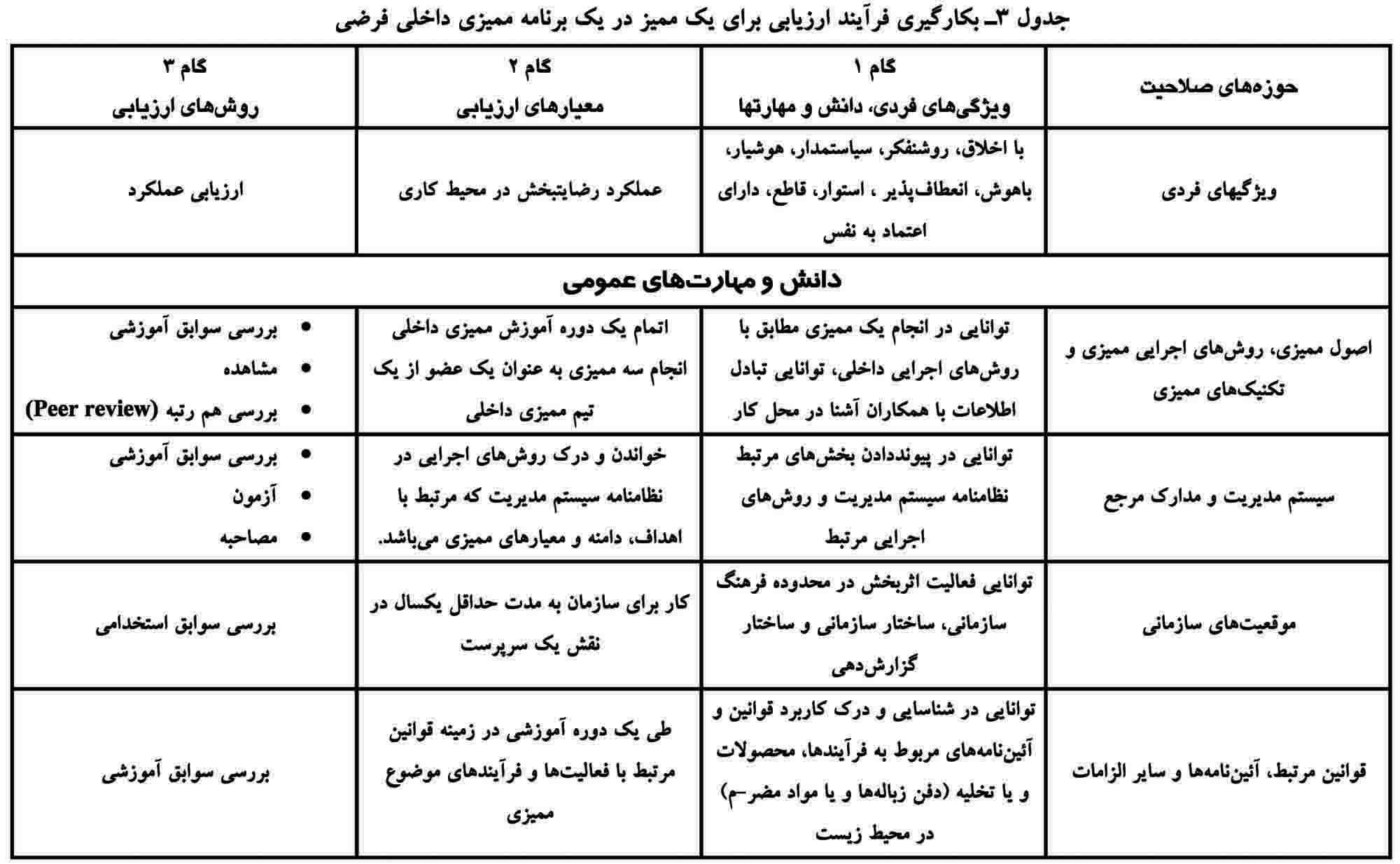 7-6-2 - فرايند ارزيابي - گام چهارم : انجام ارزيابي (ادامه)
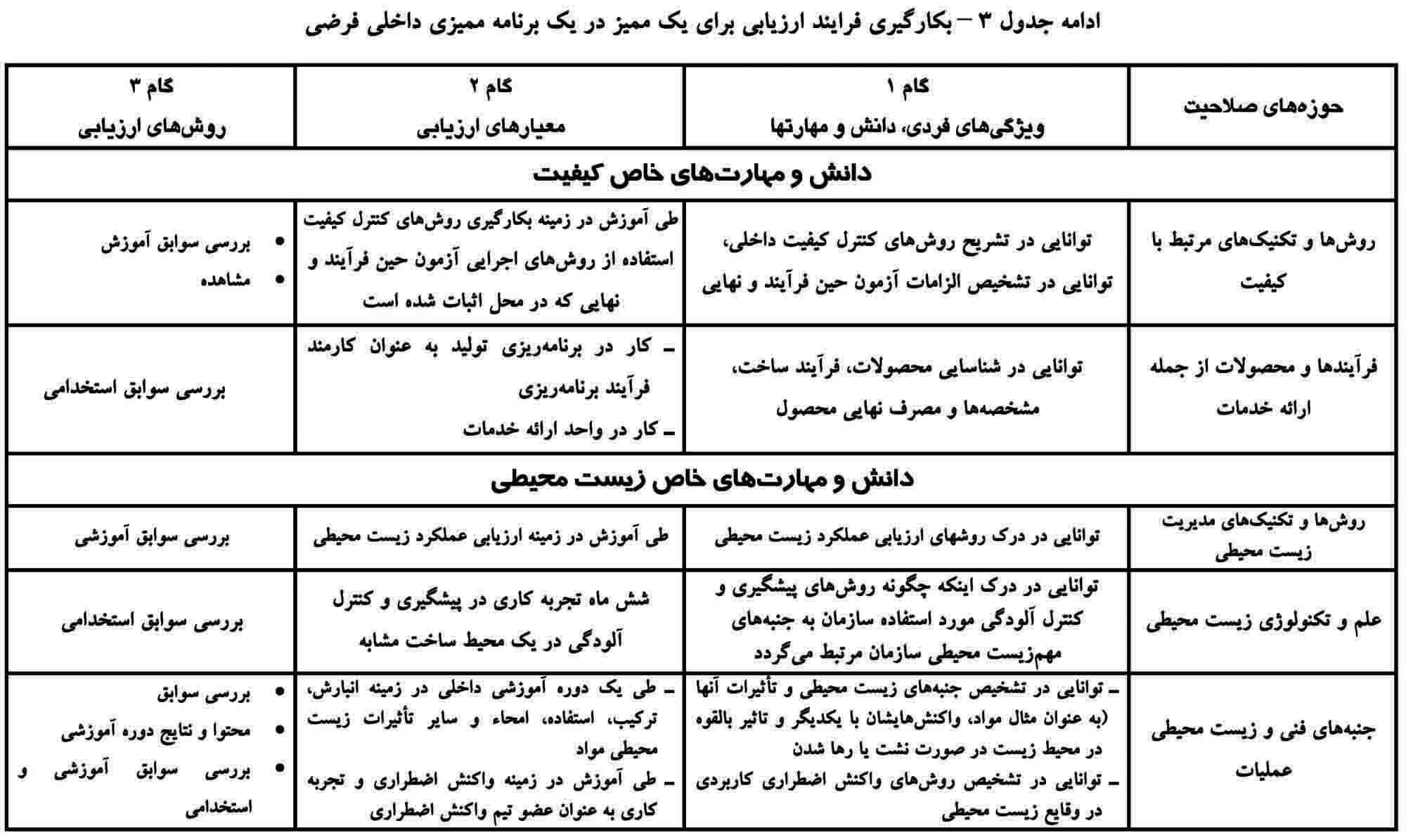 خروج
تضمین کیفیت              Quality Assurance